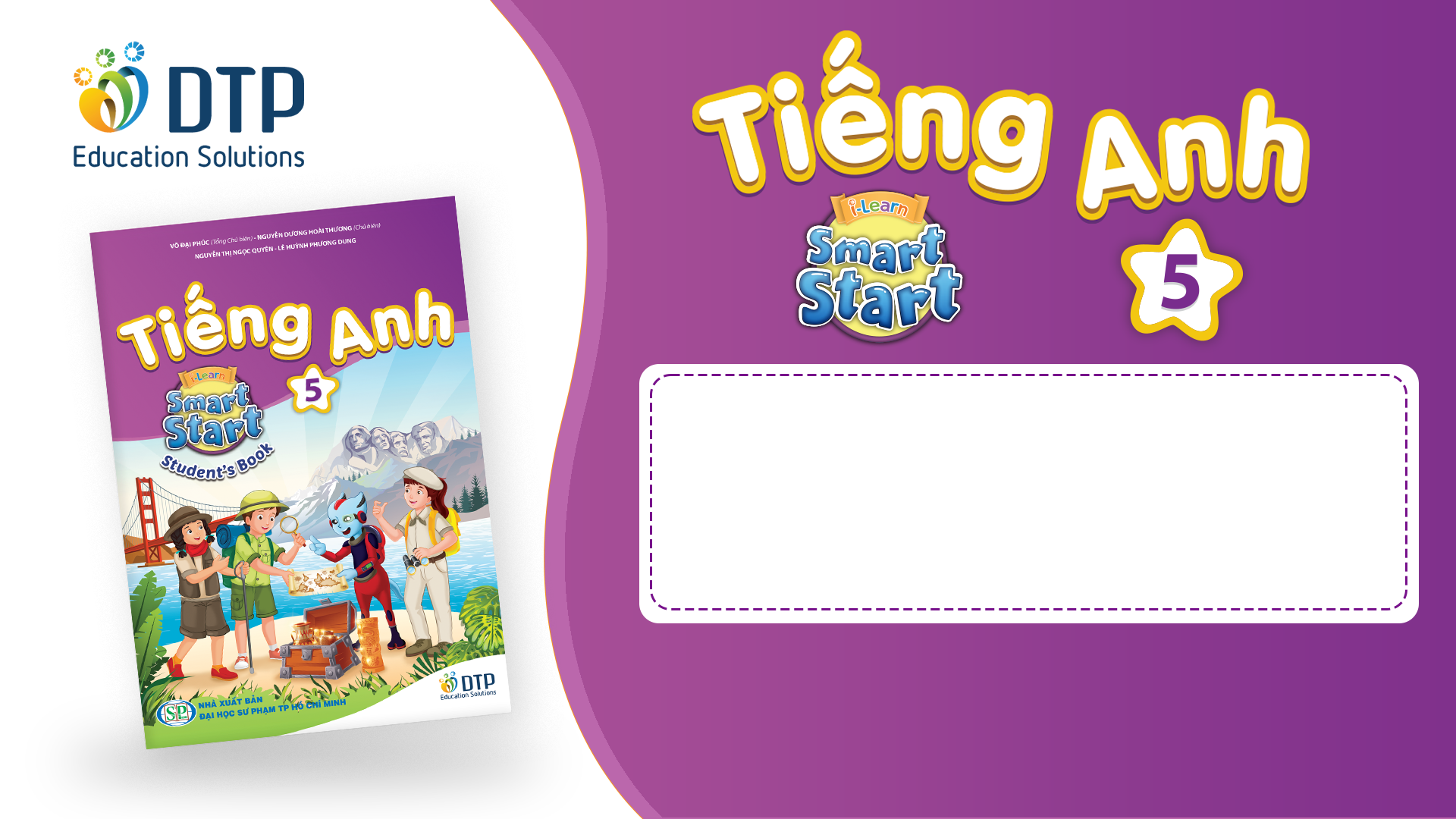 Unit 5: HEALTH
Lesson 3.1
Page 70
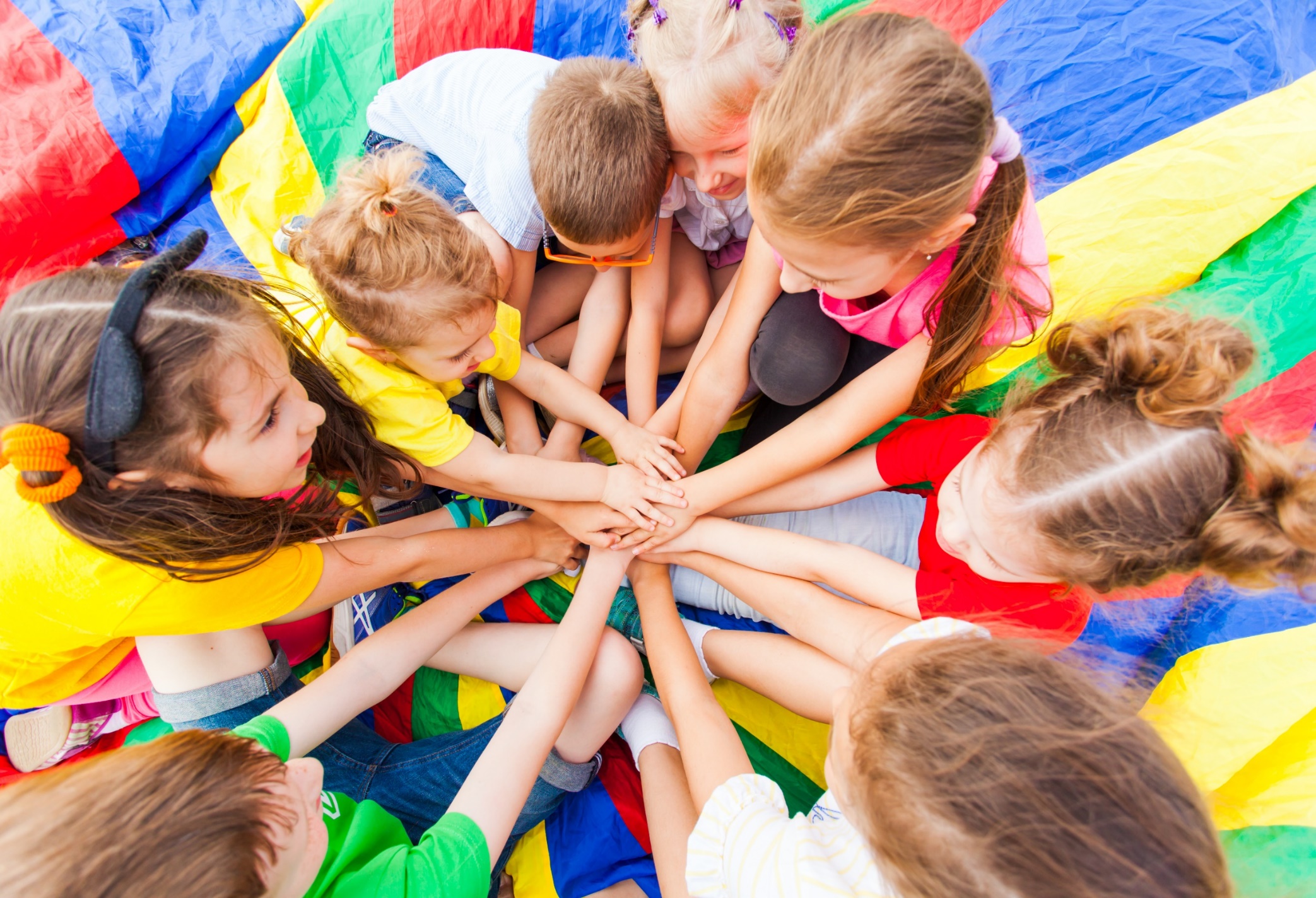 WARM UP
https://youtu.be/tVlcKp3bWH8?si=17S11h4xwG8MXhIu
Tuesday, February 25th, 2025
Unit 5: HEALTH
Lesson 3.1
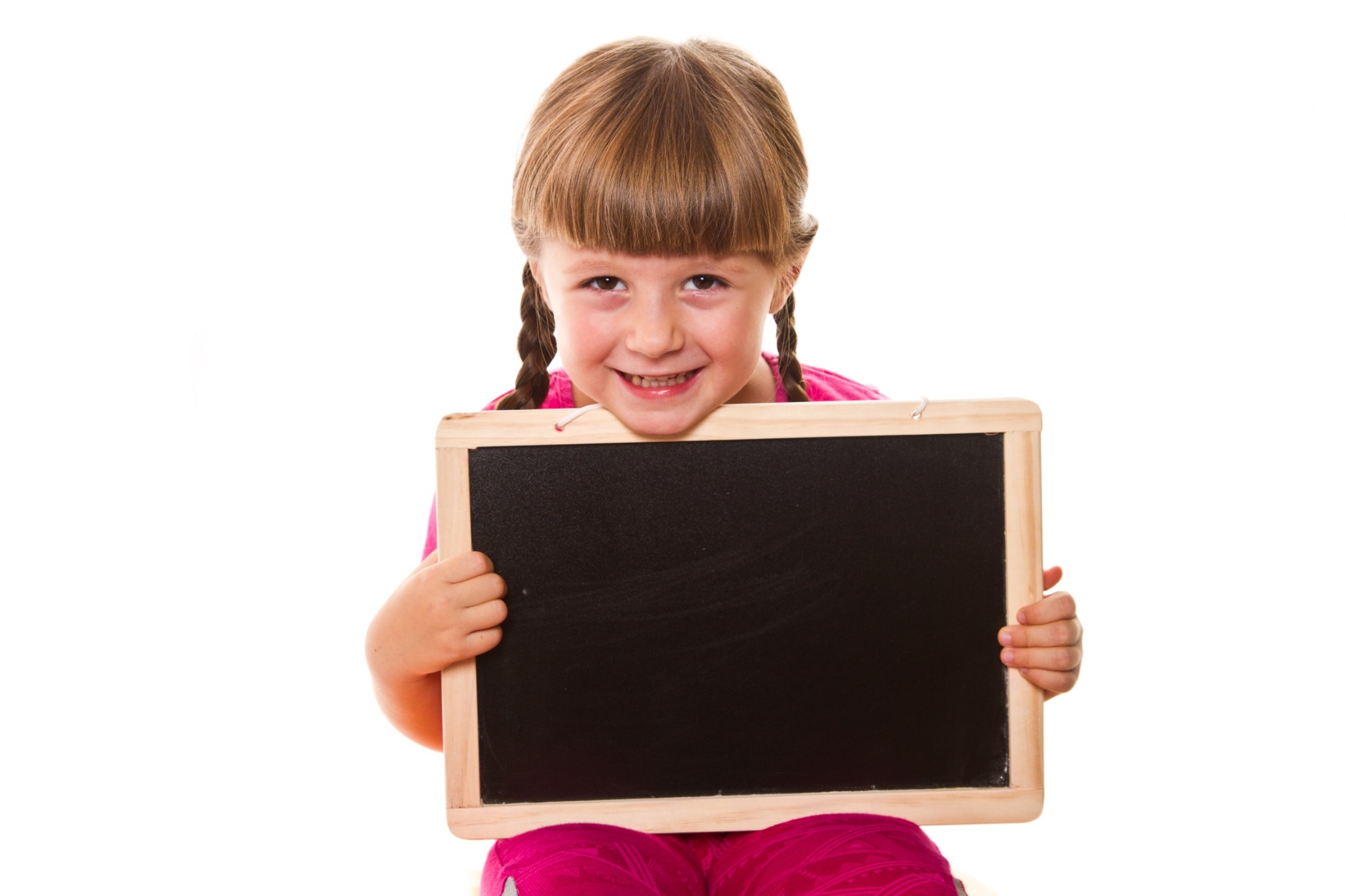 Presentation
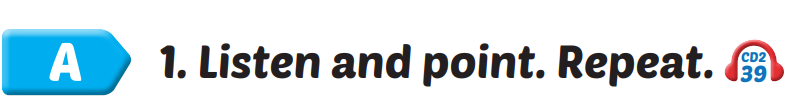 Click on A to hear the sound.
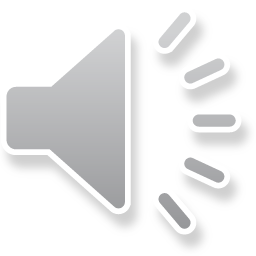 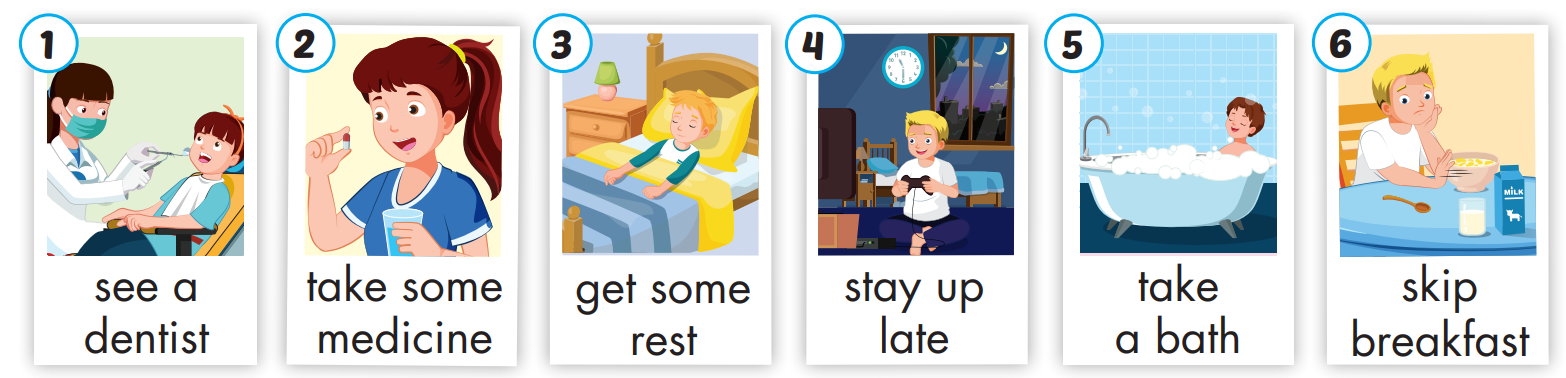 đi khám nha sĩ
uống thuốc
thức khuya
bỏ bữa sáng
nghỉ ngơi
đi tắm
[Speaker Notes: Click vào hình A. 1. Listen and point. Repeat để cho cả audio full chạy]
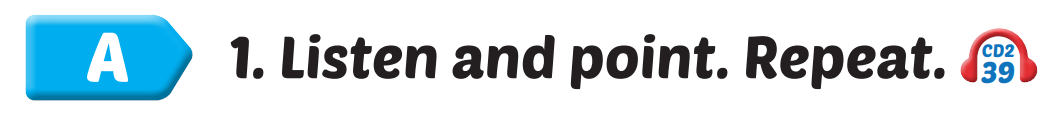 Click on the picture to hear the sound.
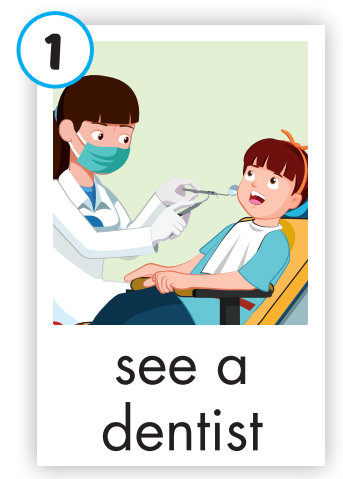 see a dentist
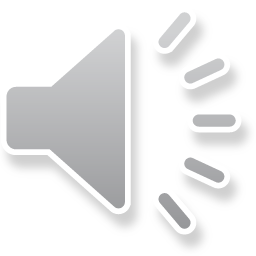 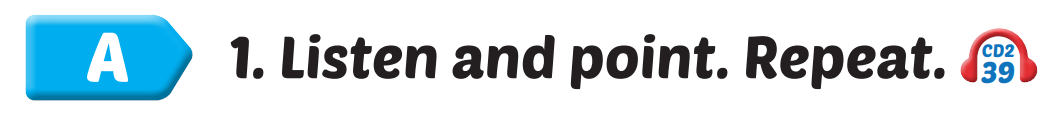 Click on the picture to hear the sound.
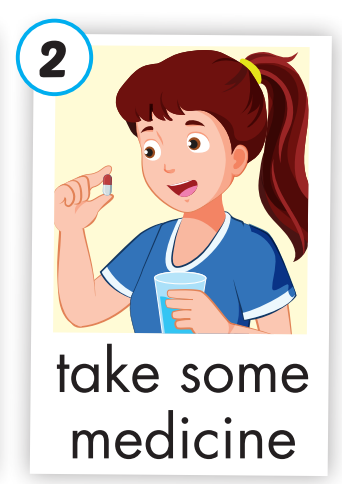 take some medicine
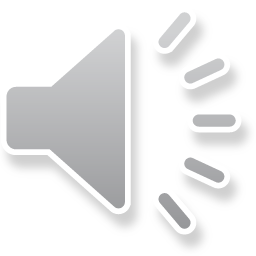 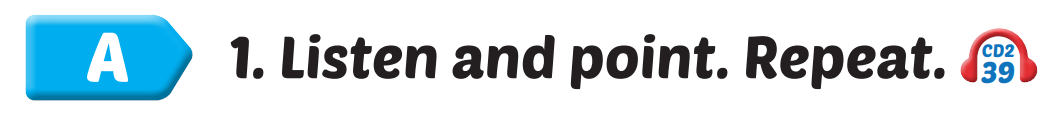 Click on the picture to hear the sound.
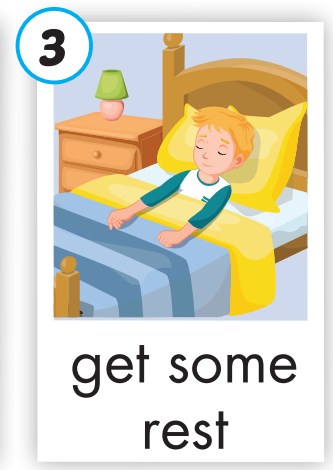 get some rest
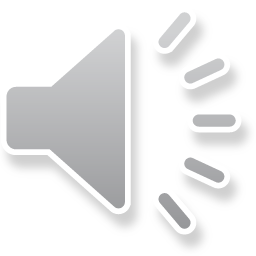 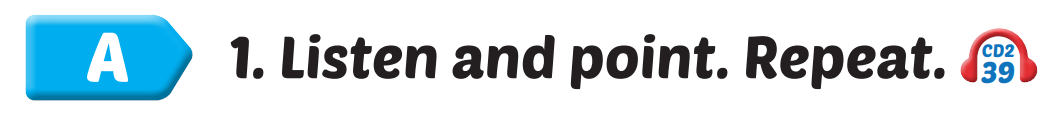 Click on the picture to hear the sound.
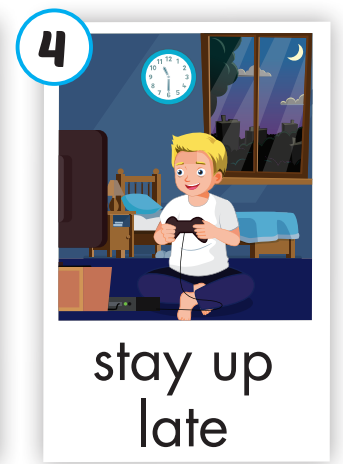 stay up late
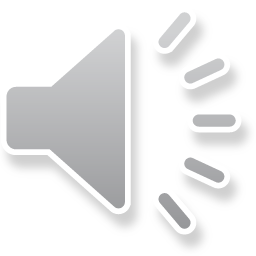 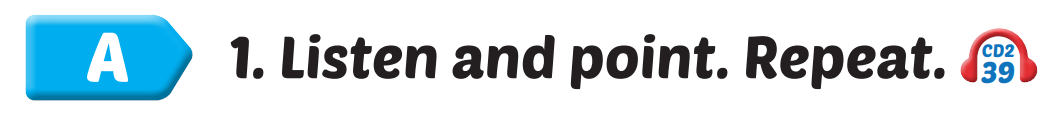 Click on the picture to hear the sound.
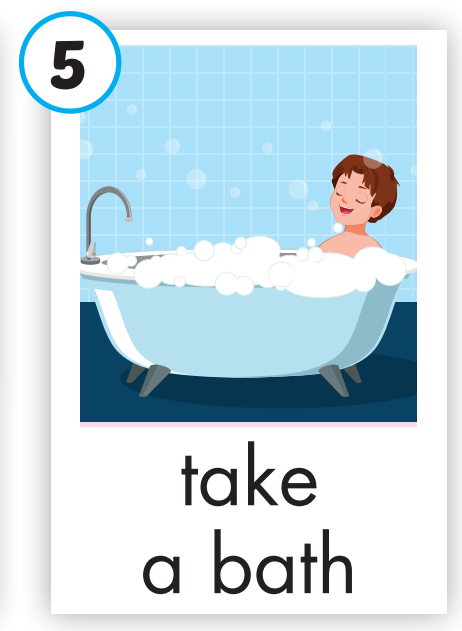 take a bath
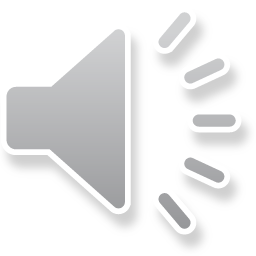 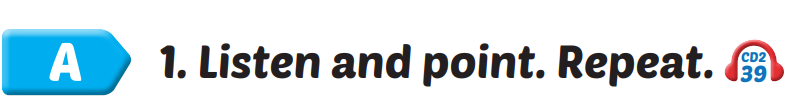 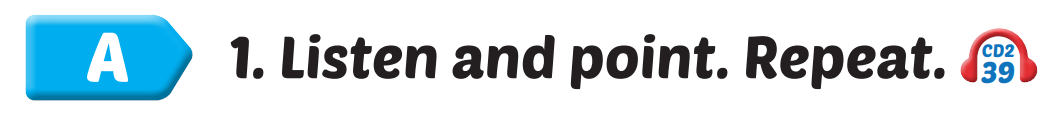 Click on the picture to hear the sound.
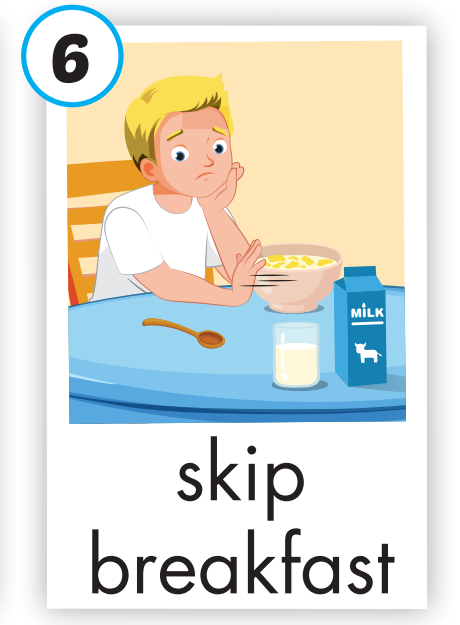 skip breakfast
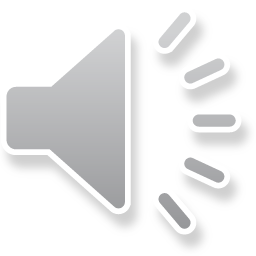 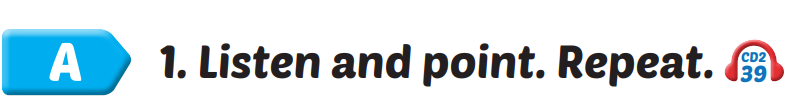 Click on A to hear the sound.
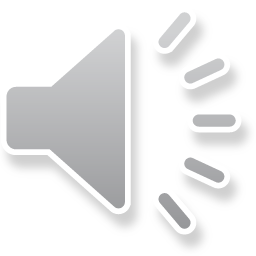 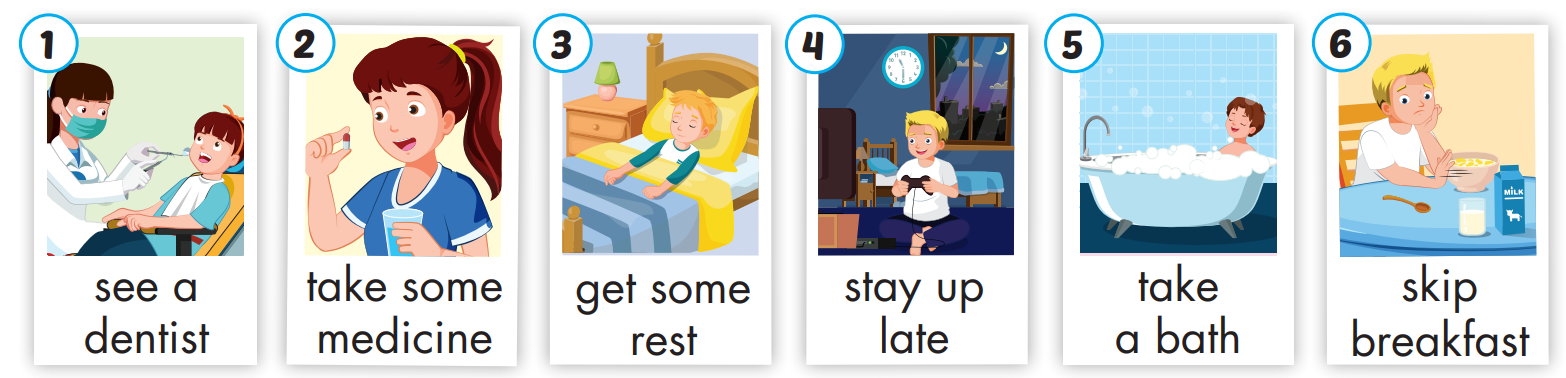 [Speaker Notes: Click vào hình A. 1. Listen and point. Repeat để cho cả audio full chạy]
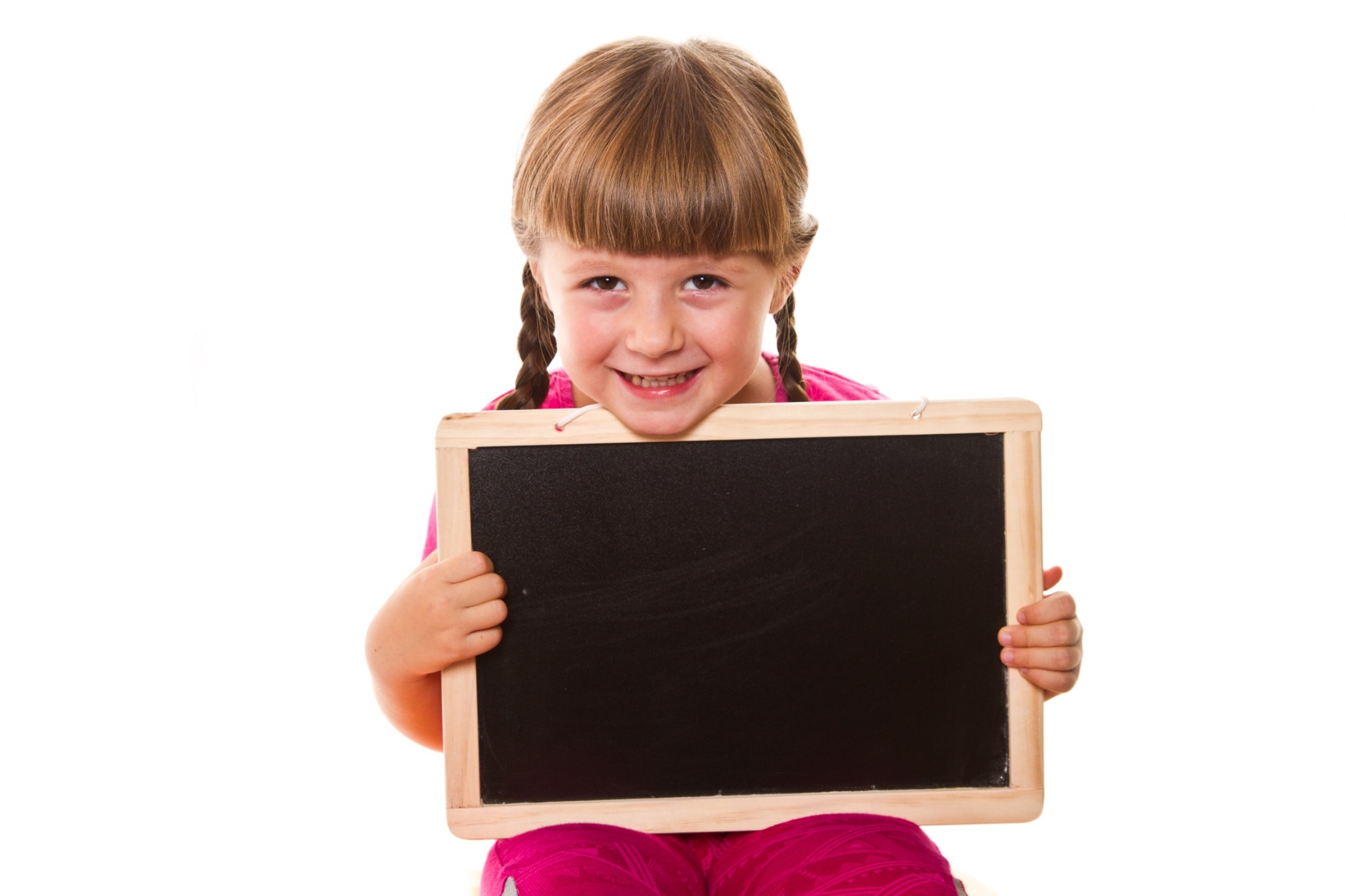 Practice
Look, read and choose
Look, read and choose
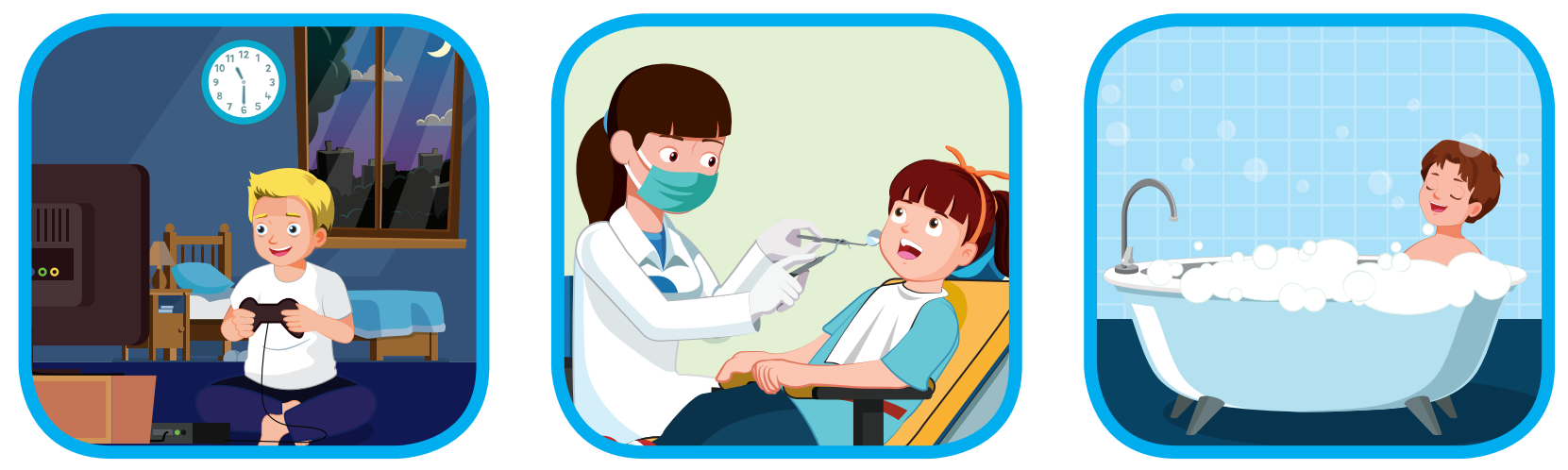 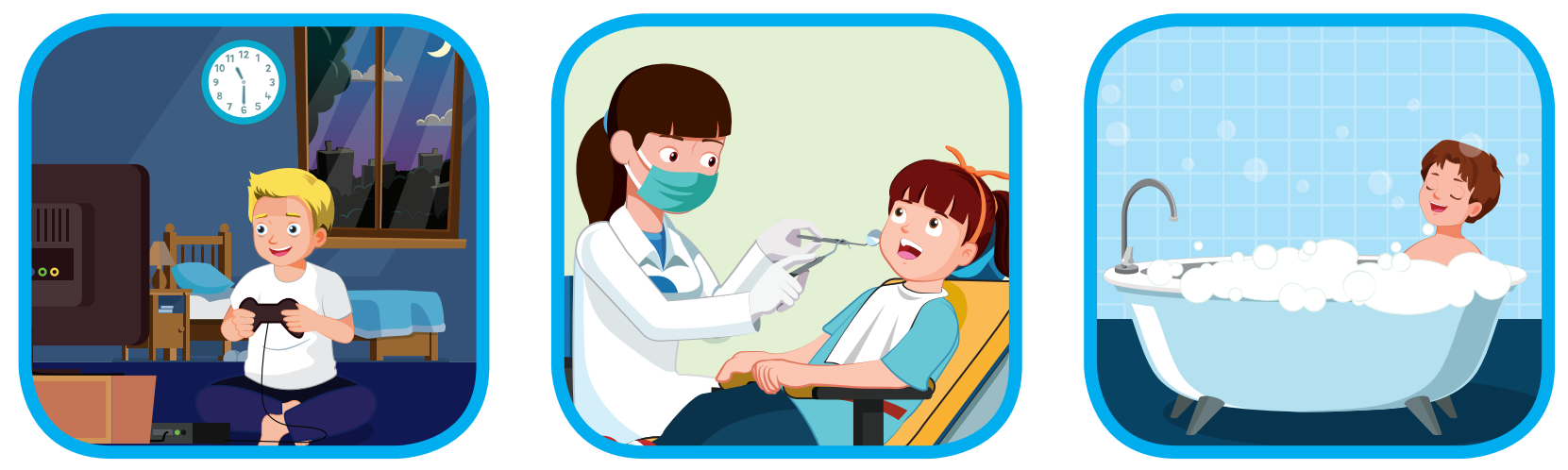 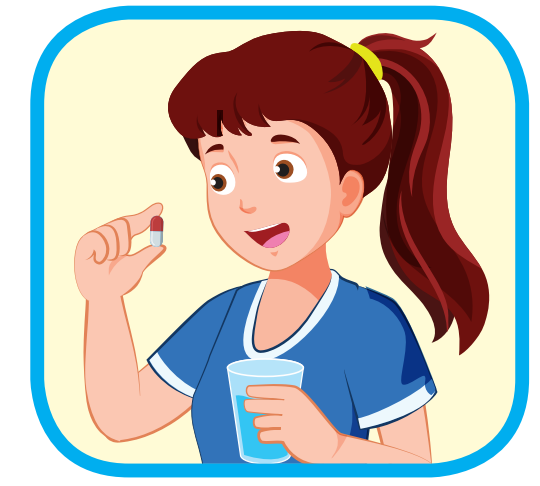 B
C
A
stay up late
Look, read and choose
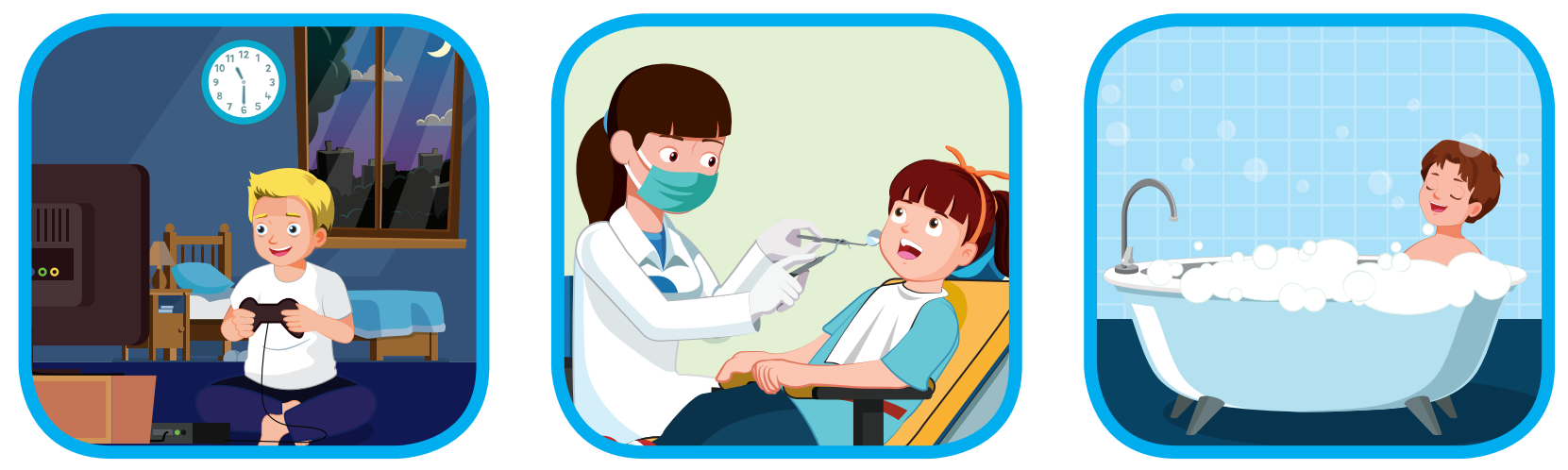 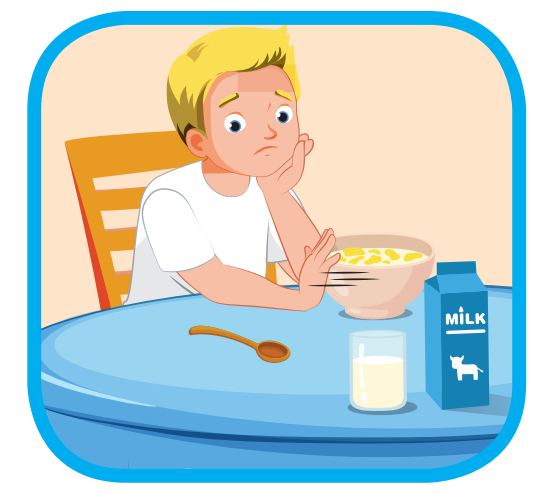 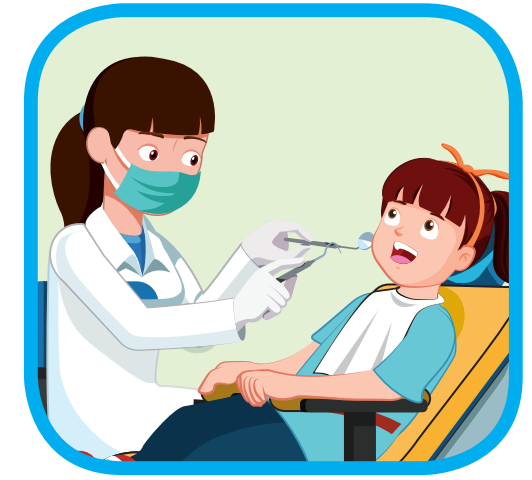 A
B
C
skip breakfast
Look, read and choose
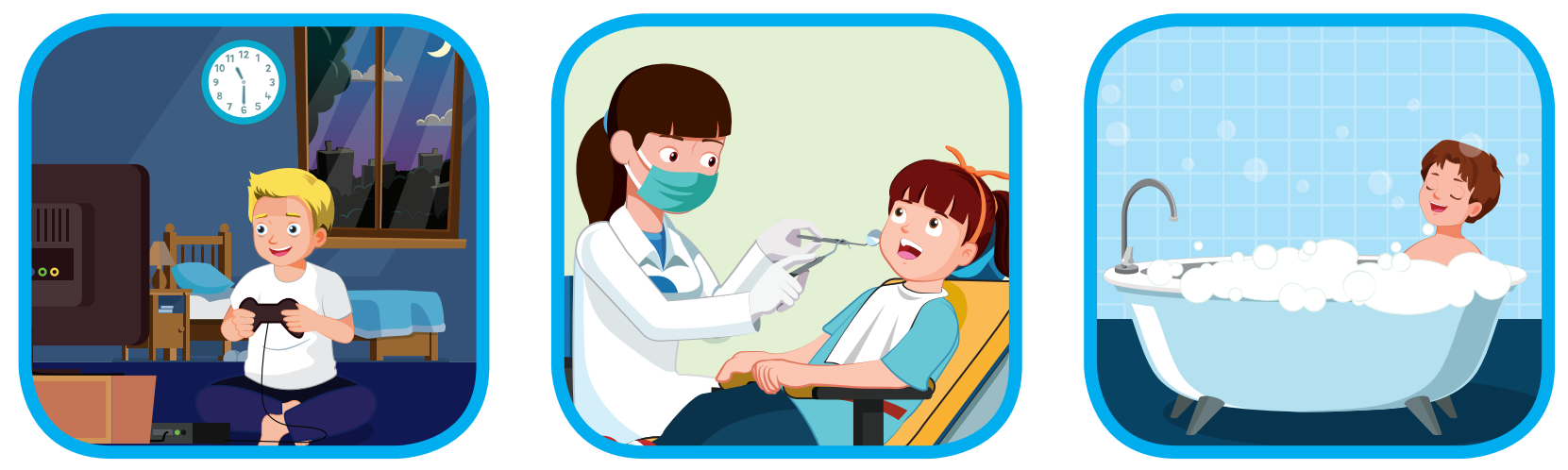 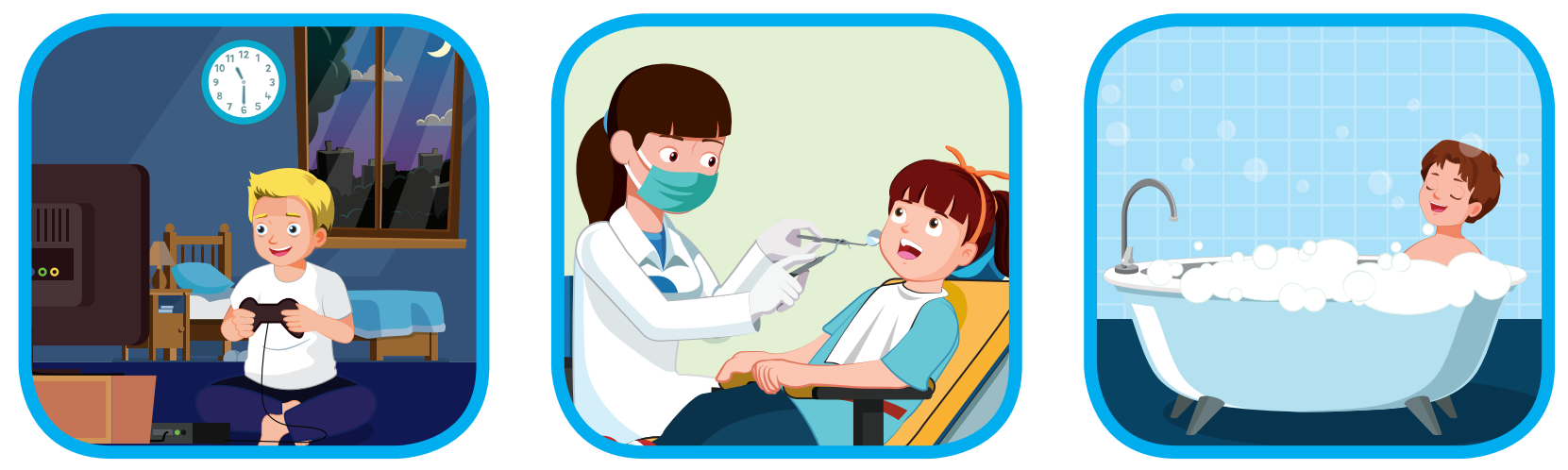 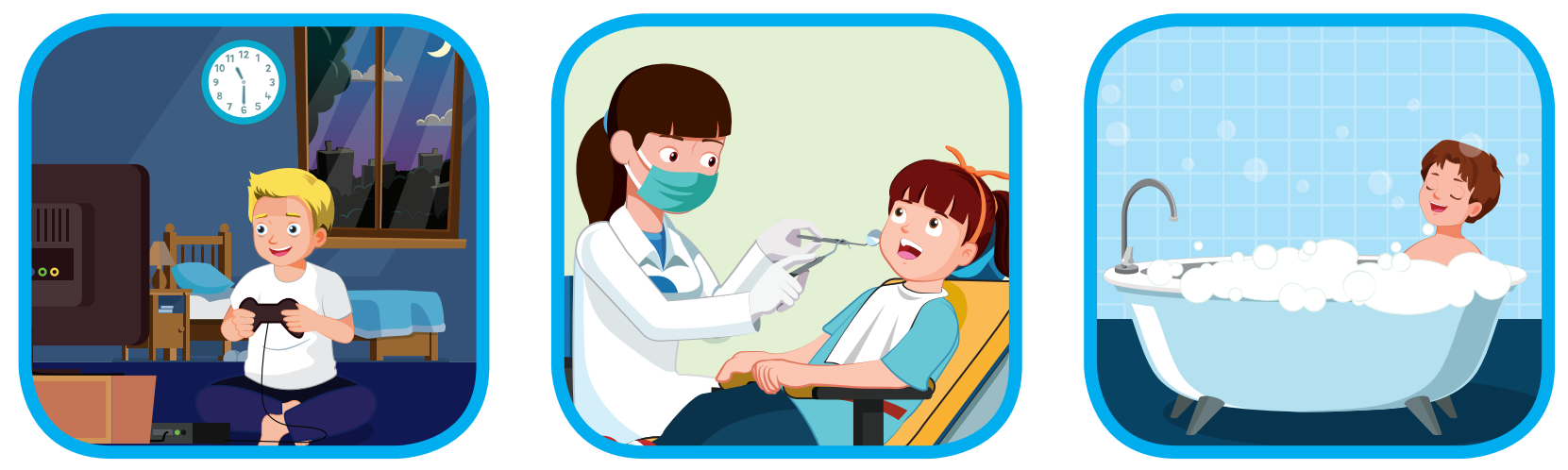 B
C
A
take a bath
Look, read and choose
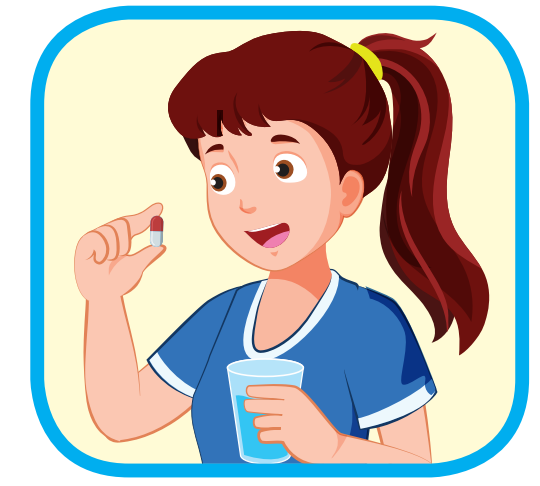 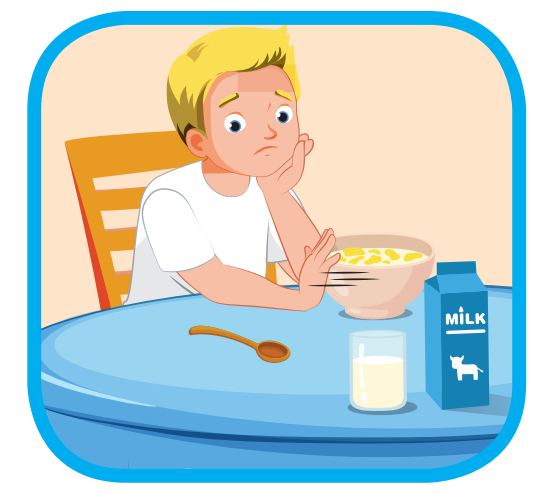 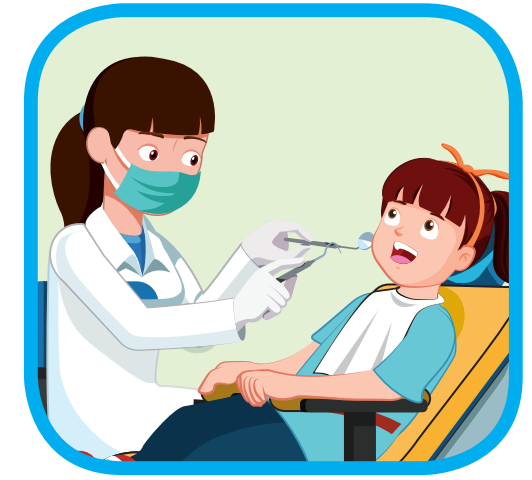 A
B
C
see a dentist
Look, read and choose
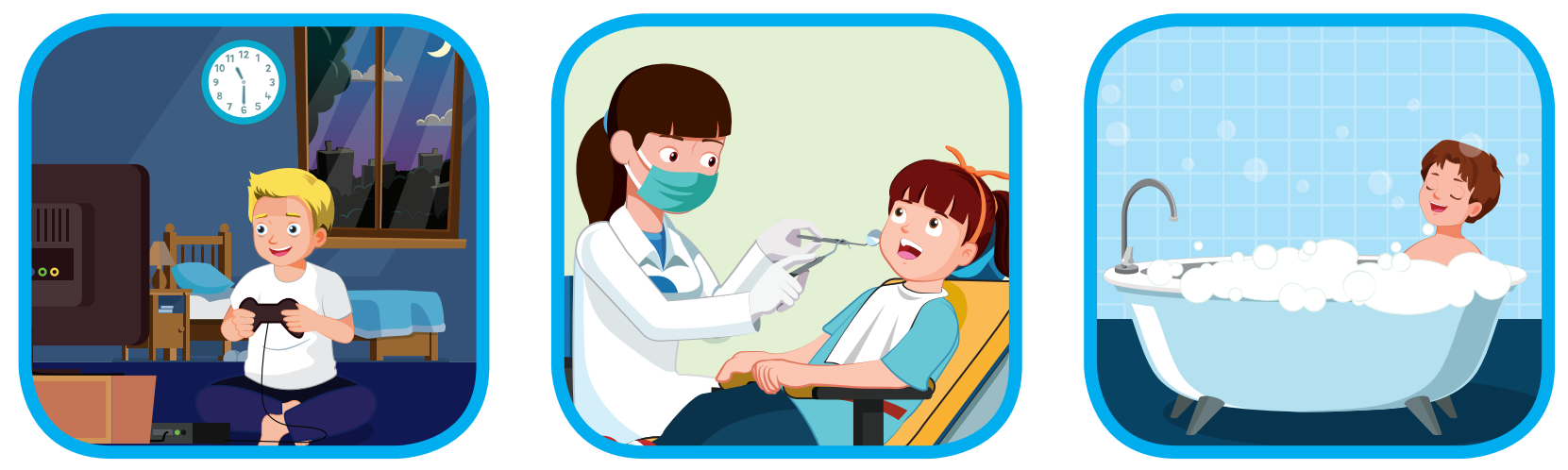 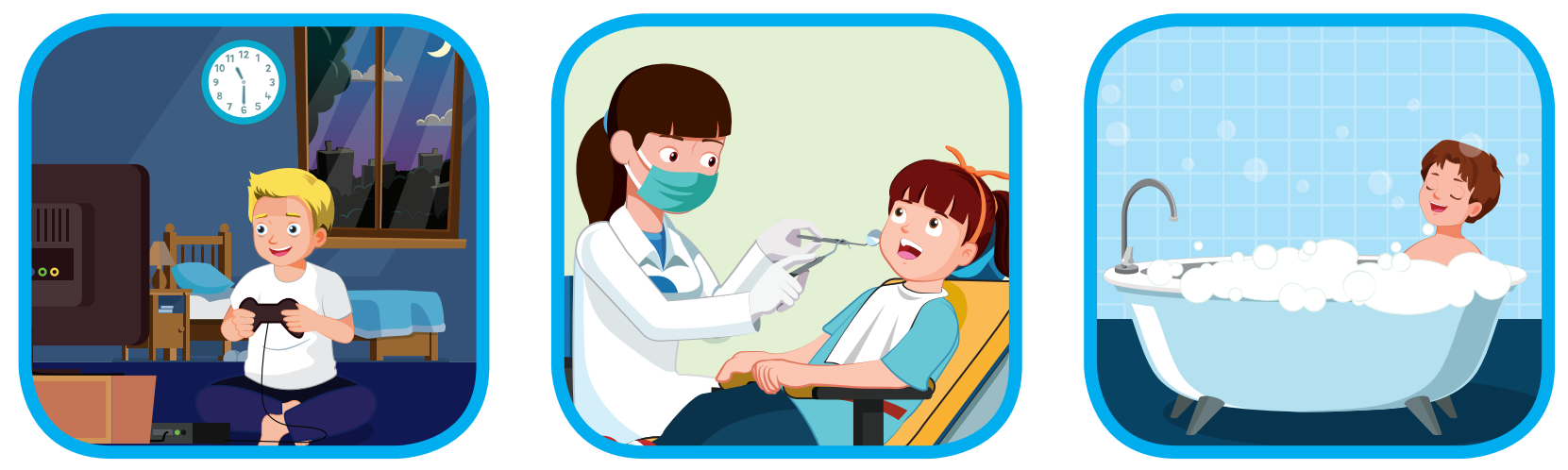 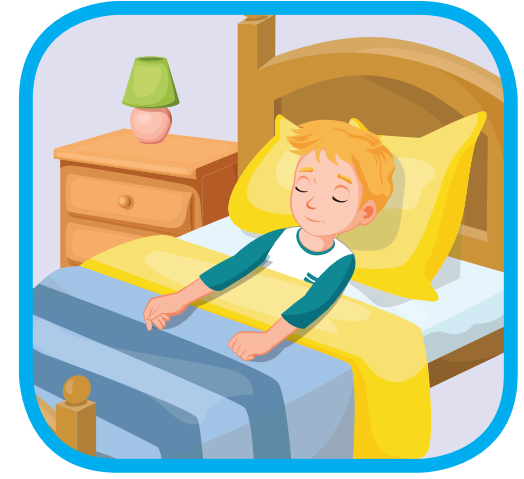 B
C
A
get some rest
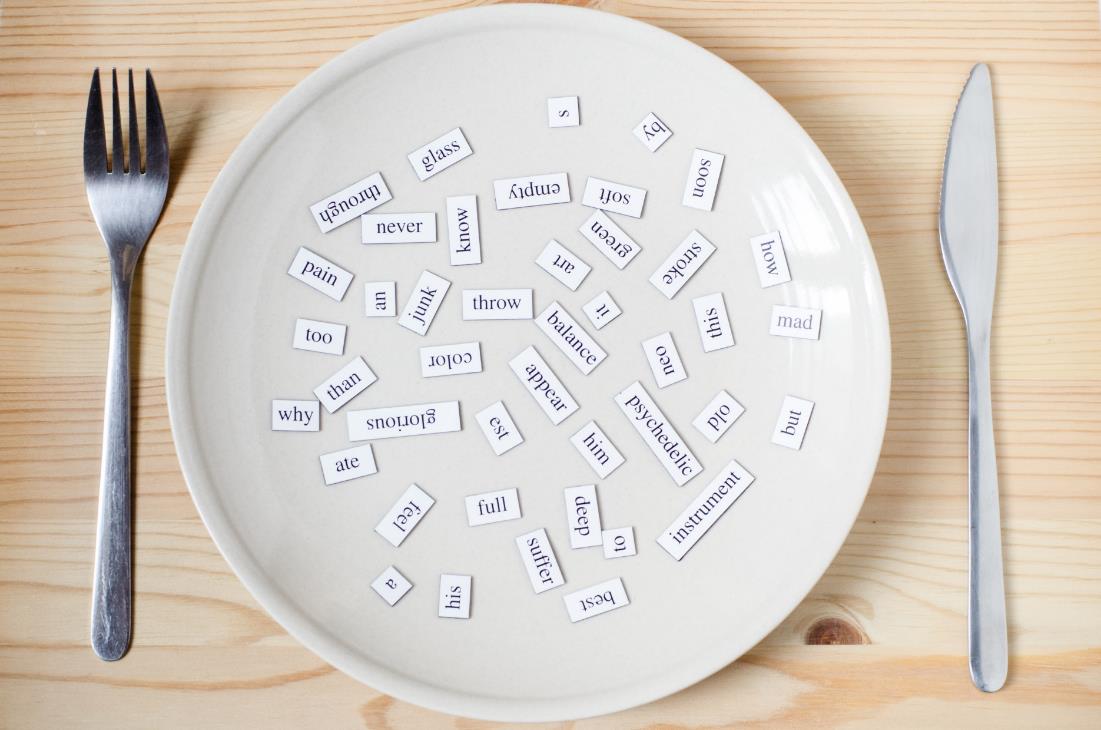 Structure

You should see a dentist. 
You shouldn't stay up late.
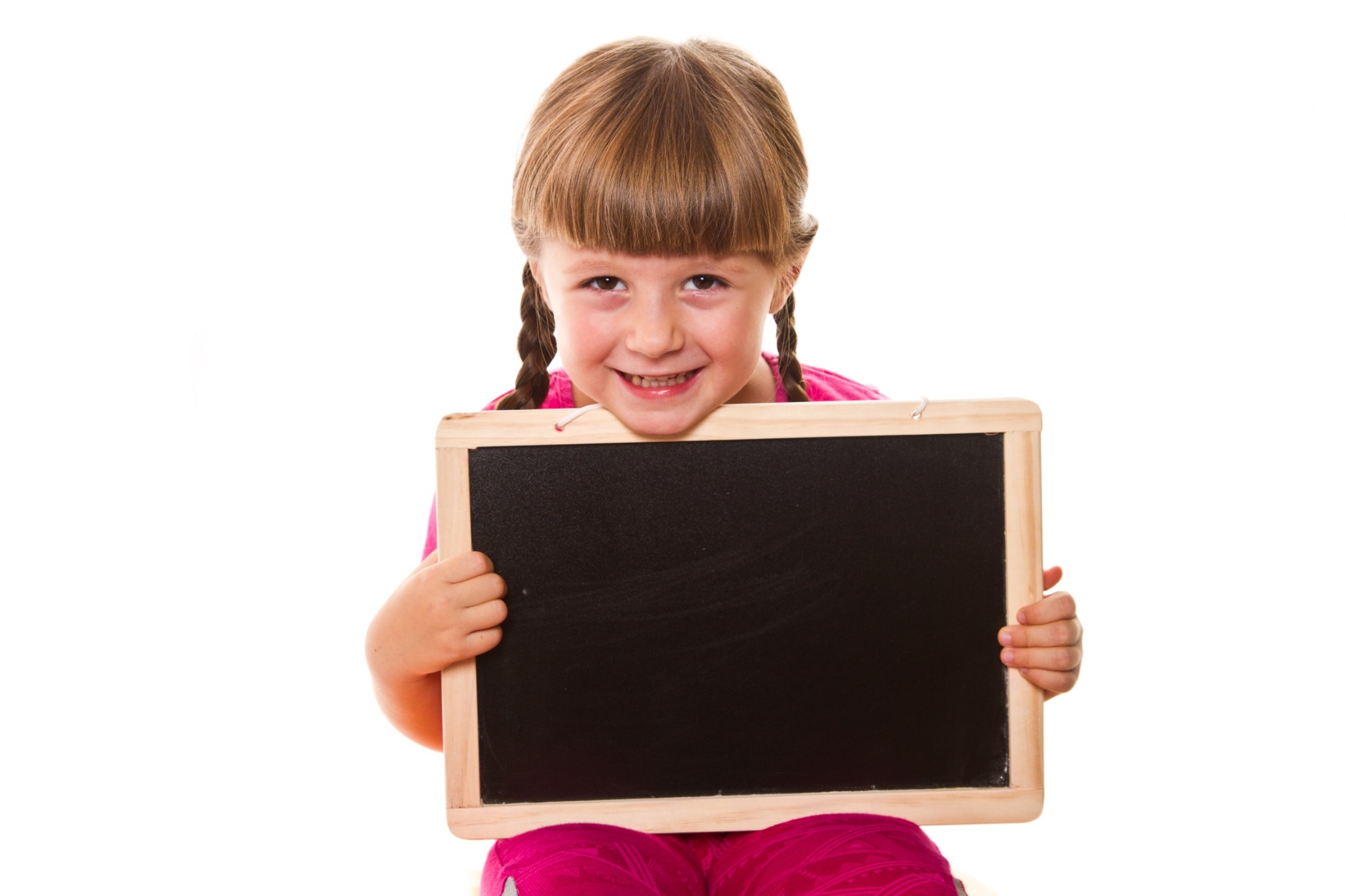 Presentation
VIDEO 3.1
* Watch the video and complete the sentences:
shouldn’t
1. Sore throat
-A. You …………………drink too much cold water.
should
-B. You…………….. get some rest and ……………… work too much.
2. fever
shouldn’t
should
3. stomachache
-C. You………………. take some medicine and get some rest.
shouldn’t
4. headache
-D. You ……………….. watch TV too much.
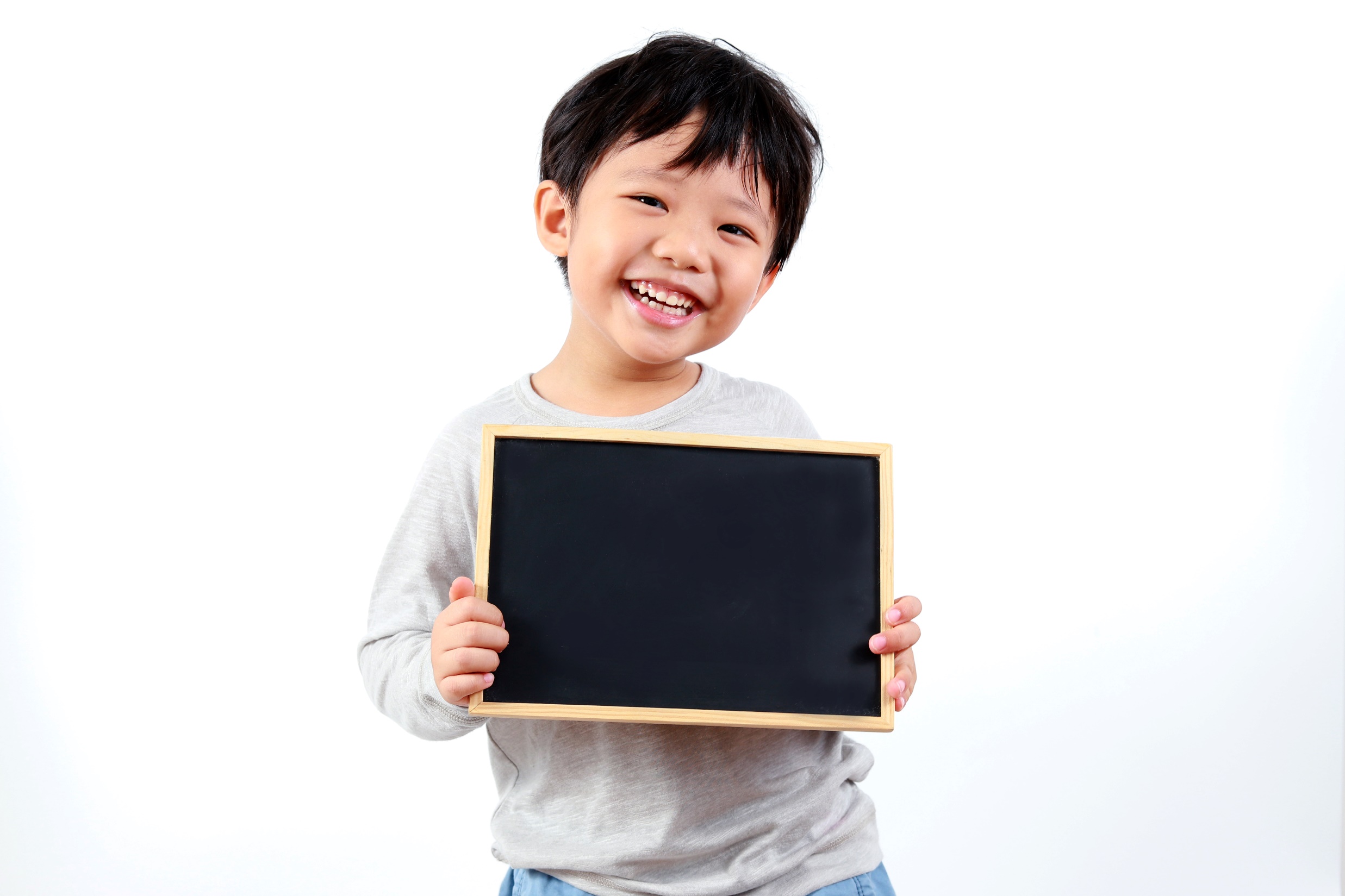 Practice
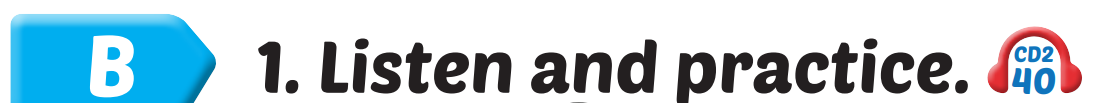 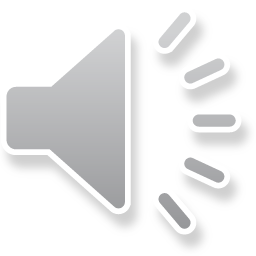 Click on B to hear the sound.
You should see a dentist.
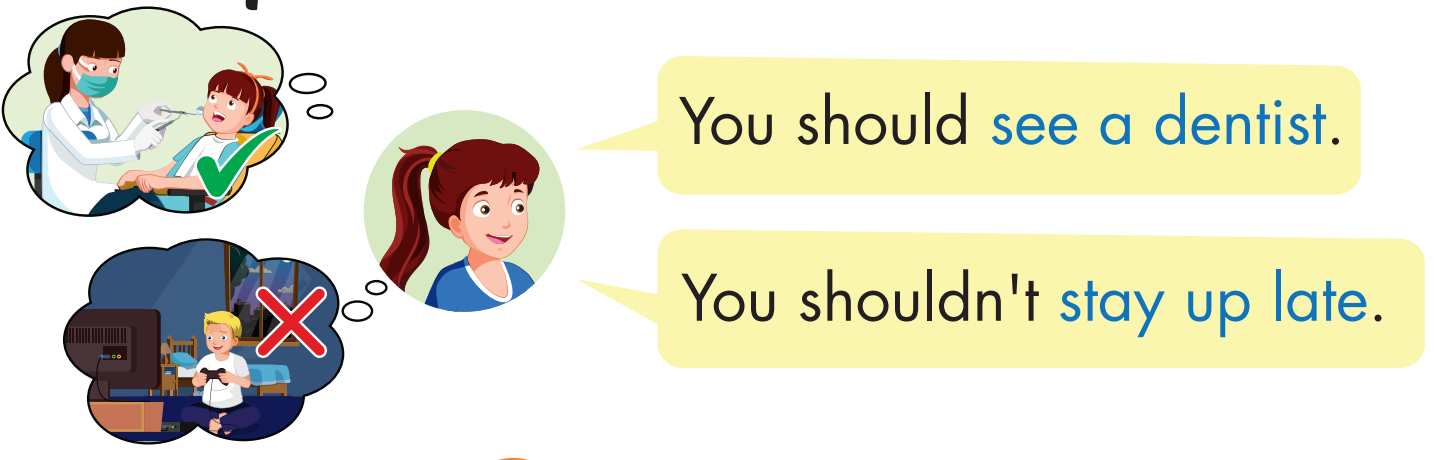 You shouldn’t stay up late.
You should /shouldn’t……………………..
Let’s make sentences.
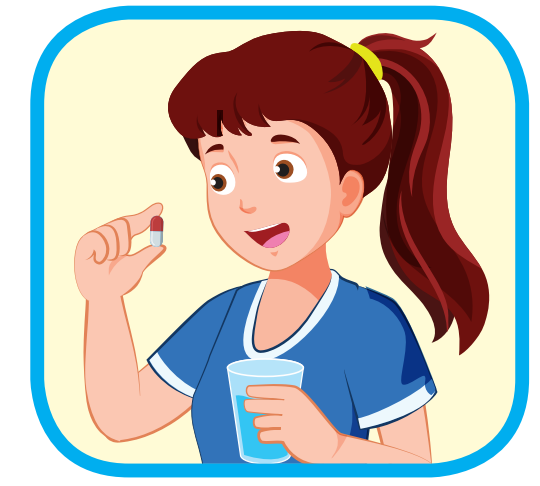 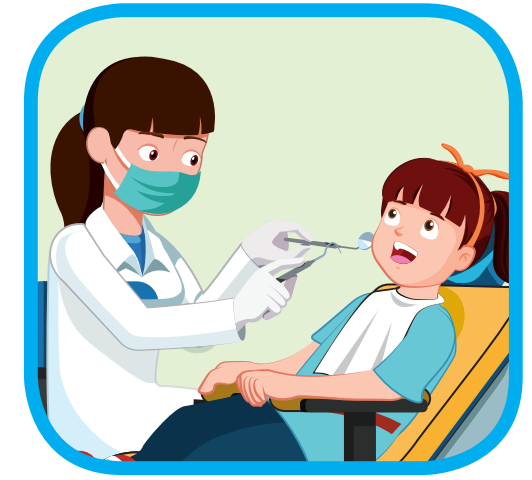 1
2
1. You should take some medicine.
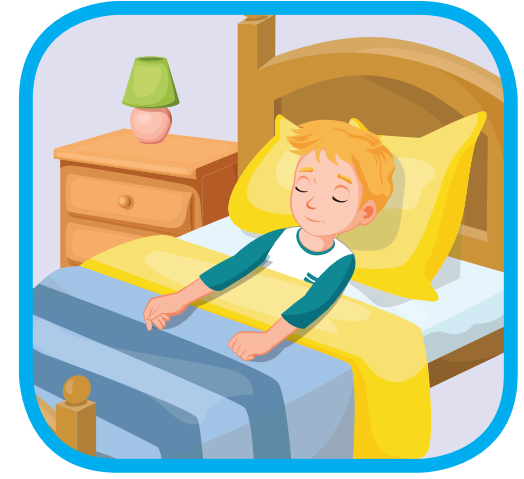 3
2. You should see a dentist.
3. You should get some rest.
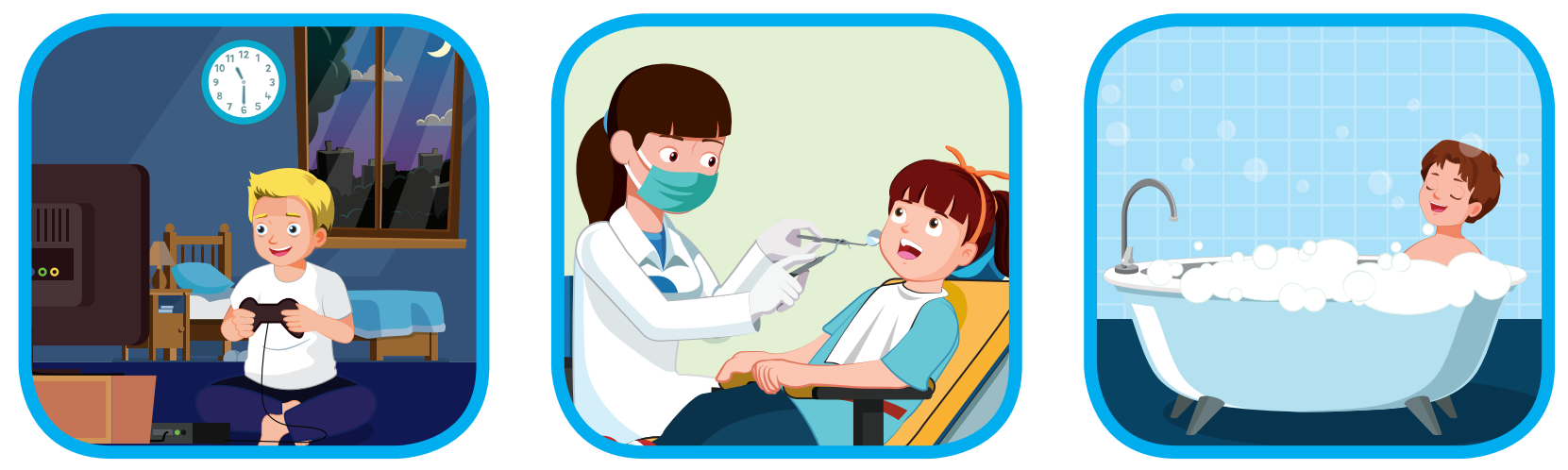 1
1. You shouldn’t stay up late.
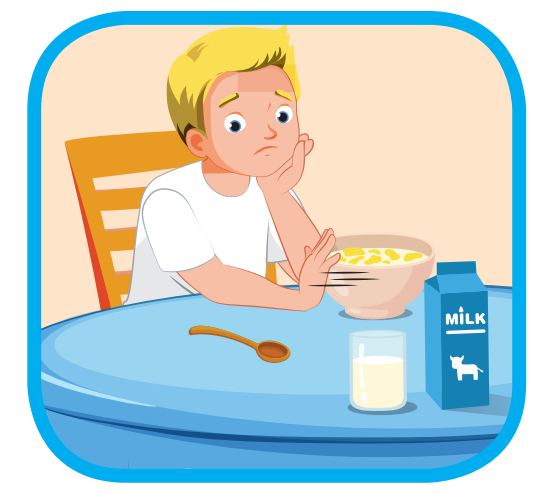 2
2. You shouldn’t skip breakfast.
Let’s give advice
.
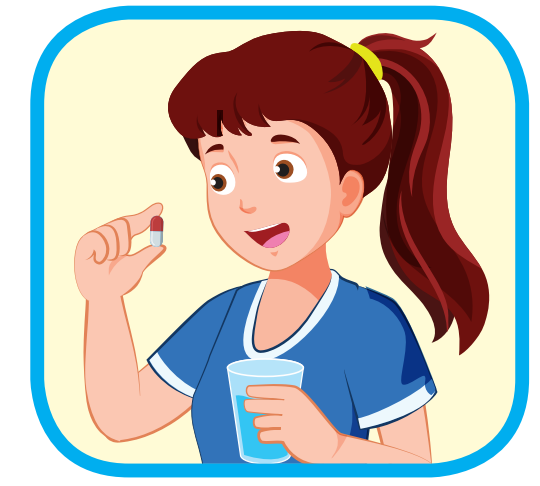 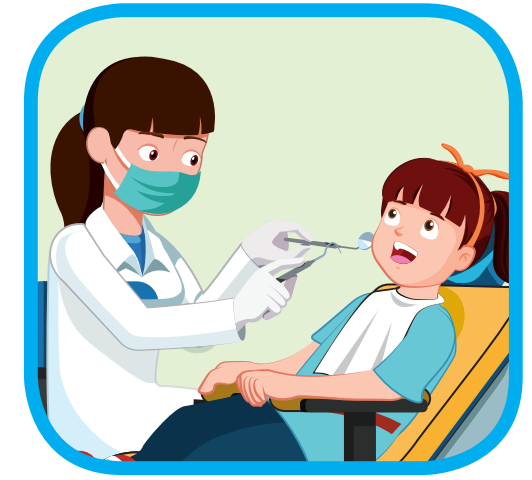 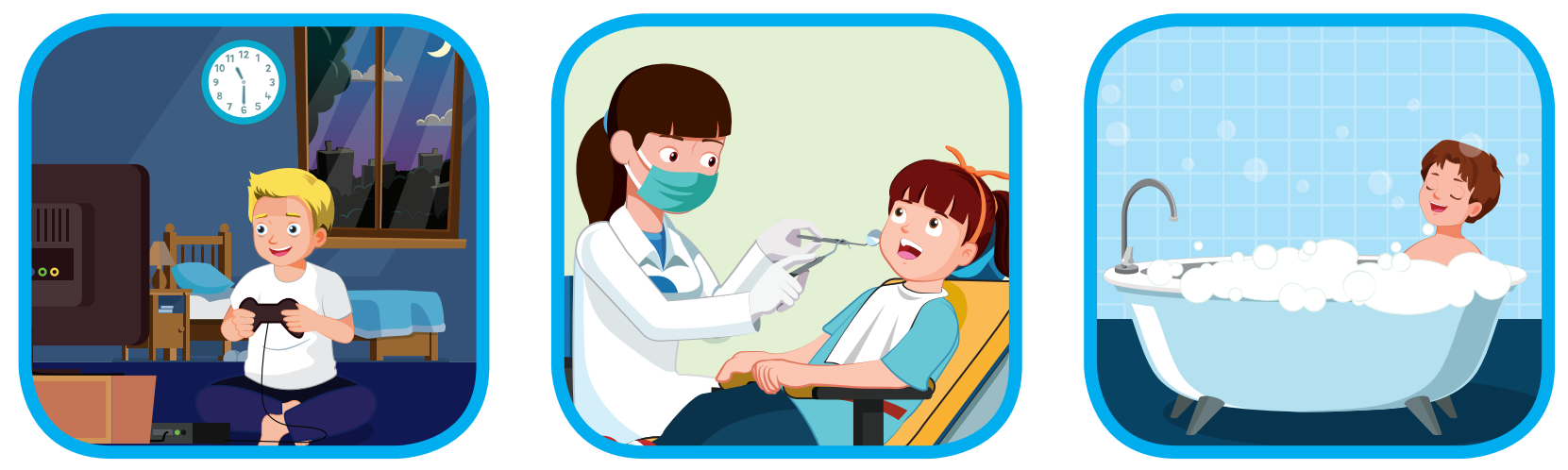 1
2
5
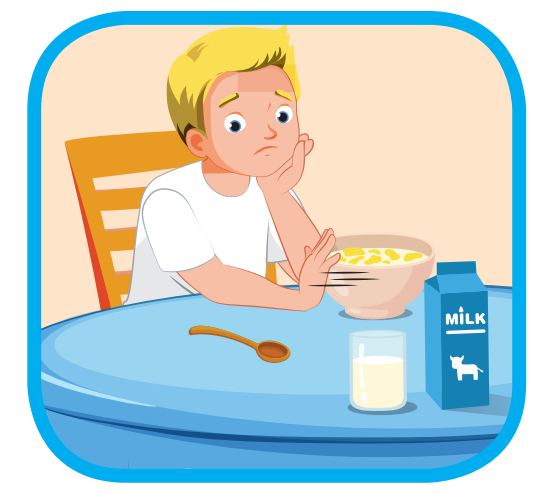 3
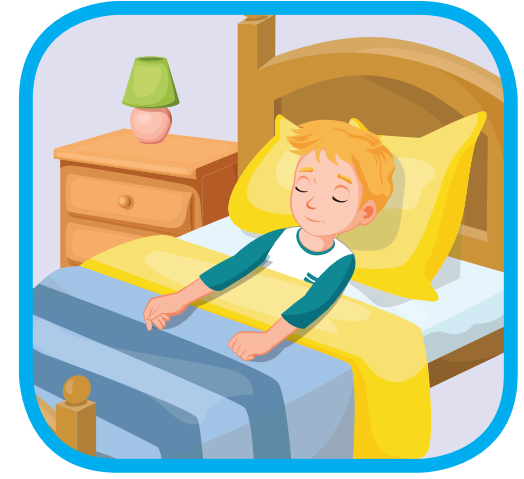 4
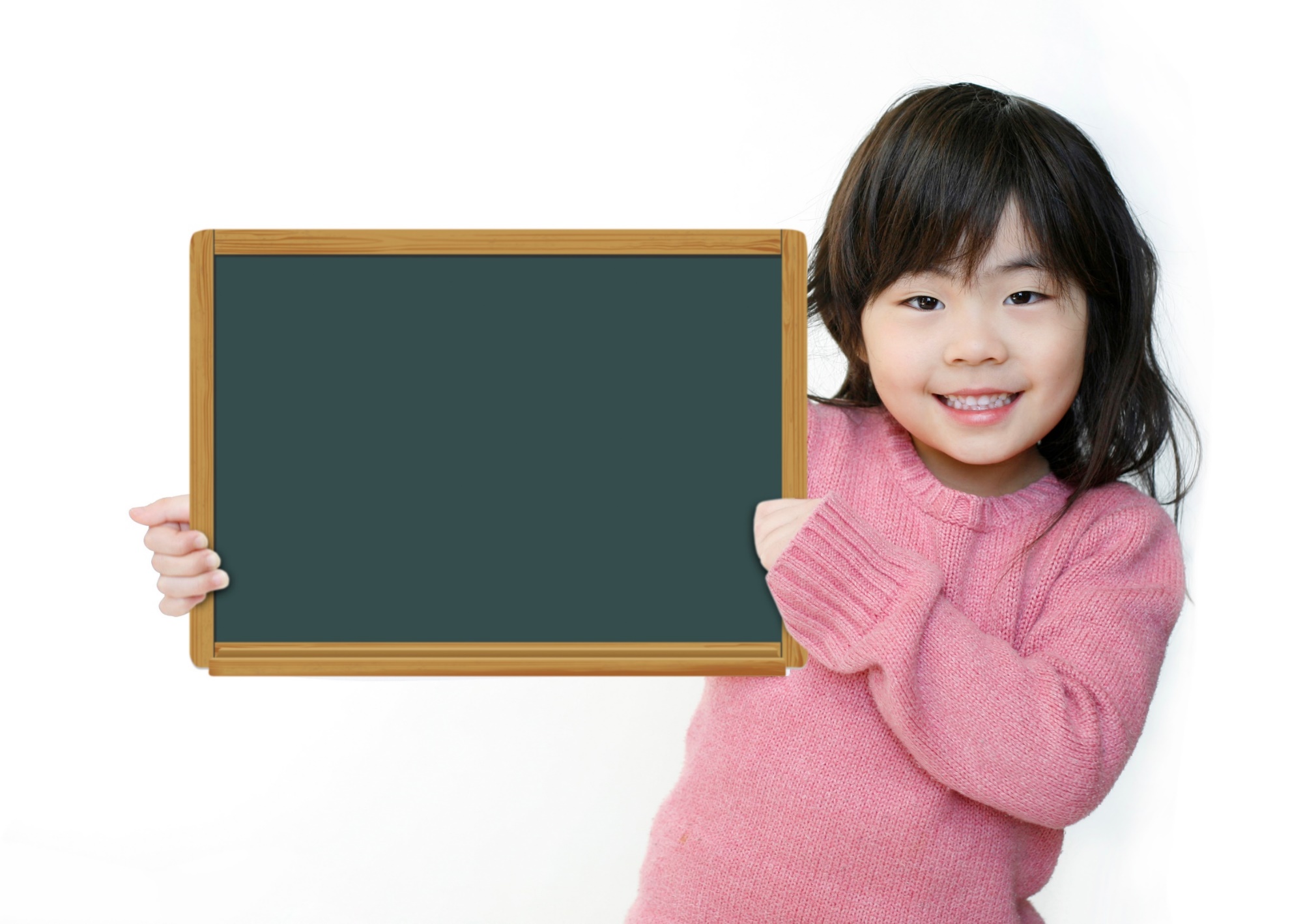 Production
Role play
the flu
sick
Patient: I have…………………./I feel………………….
Doctor: You should/ shouldn’t………………………
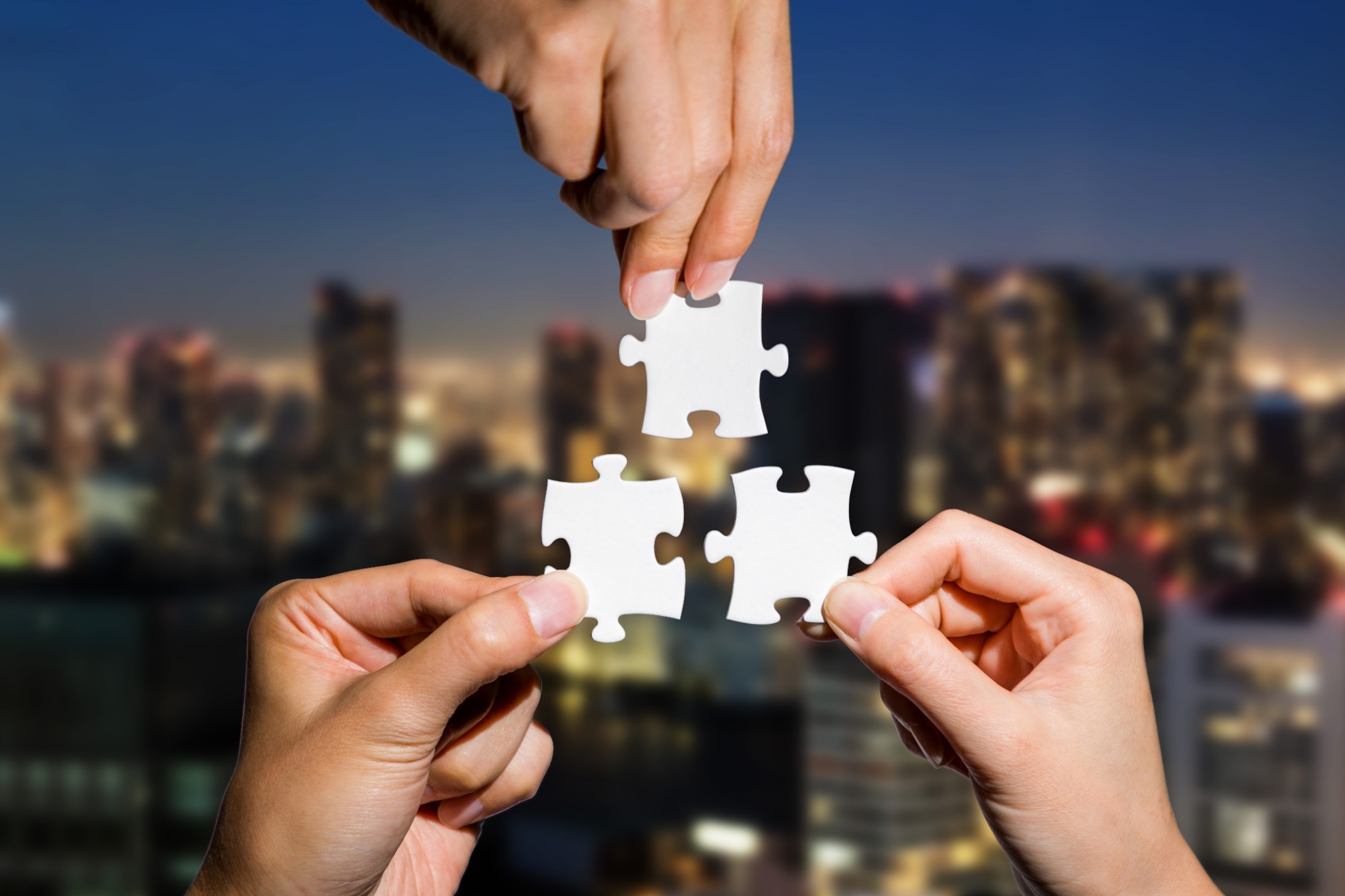 CONSOLIDATION
Look, read and choose
A
B
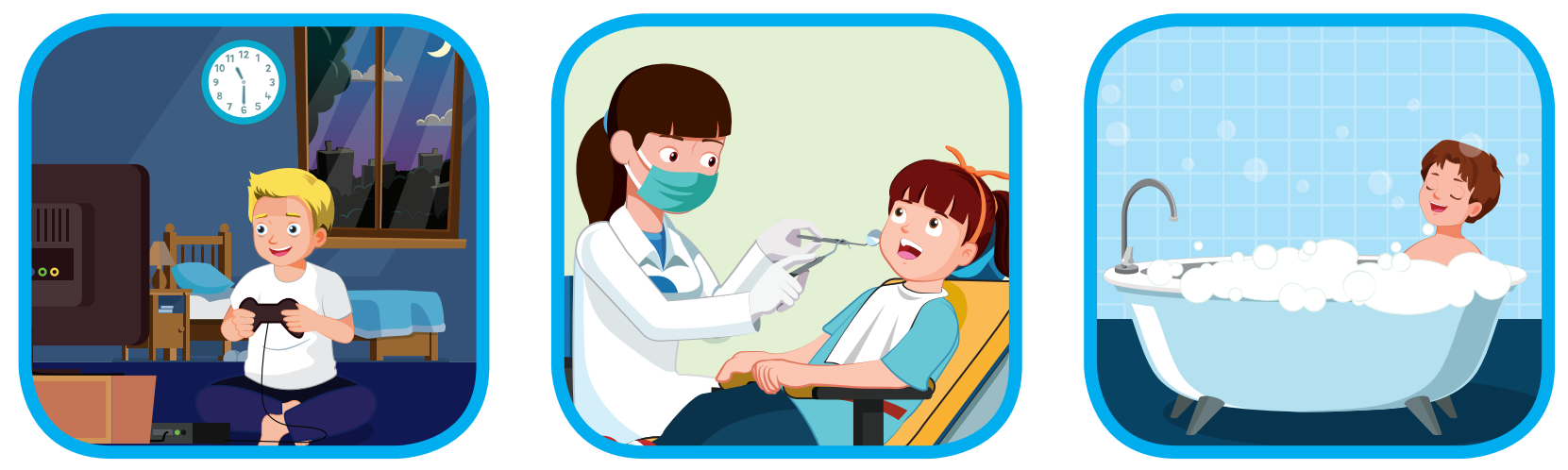 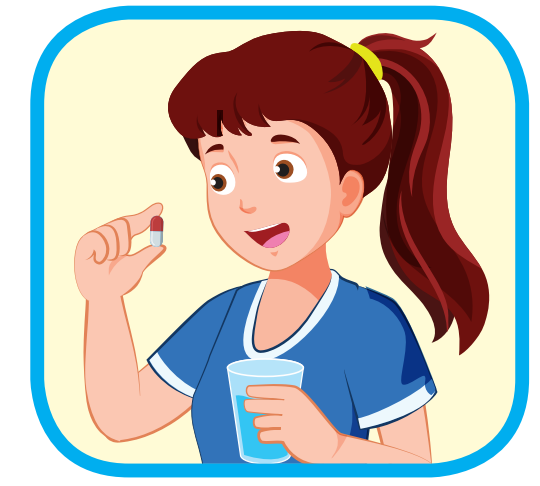 stay up late
A
B
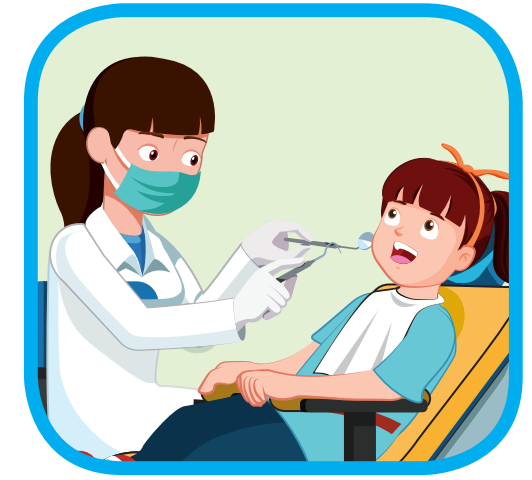 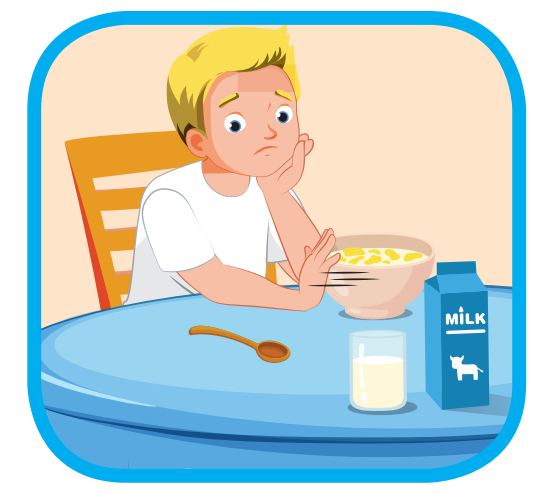 skip breakfast
A
B
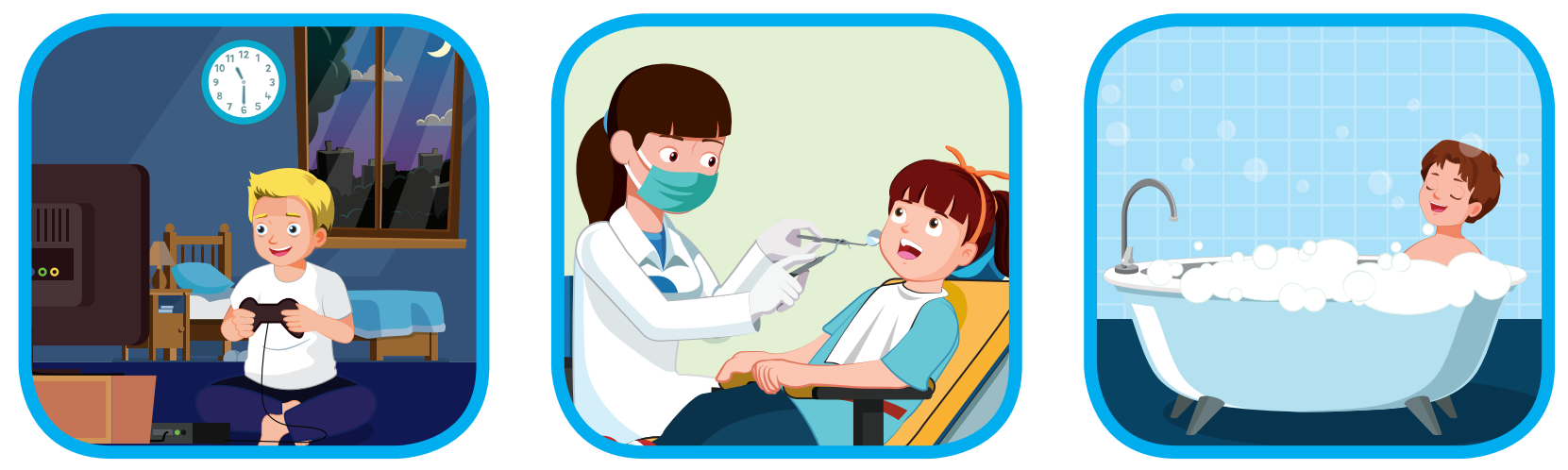 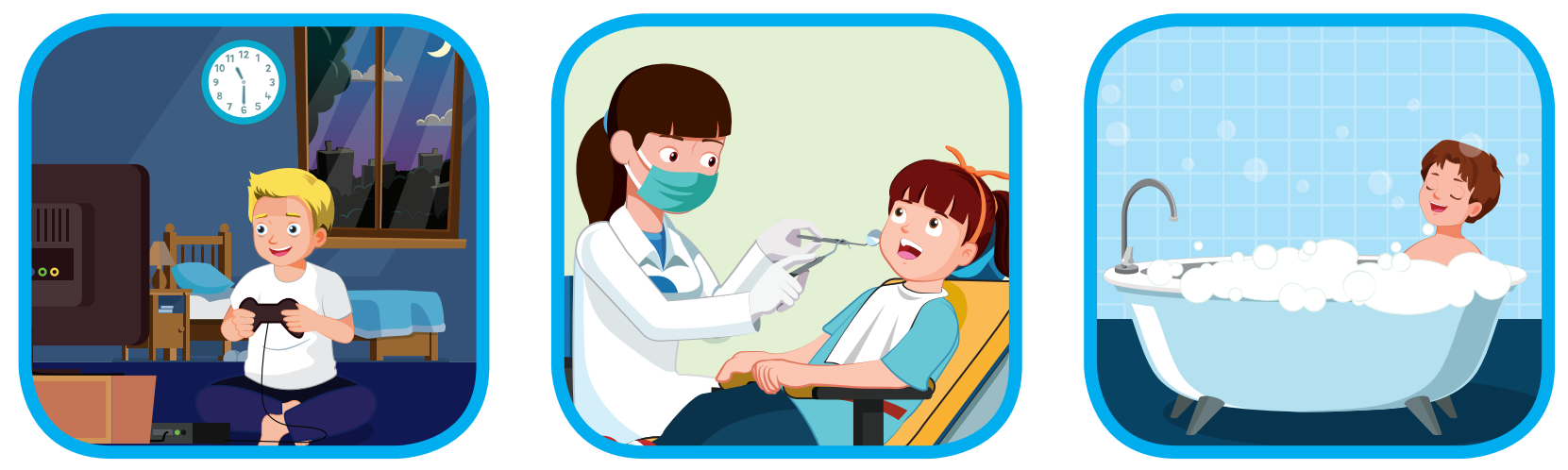 take a bath
A
B
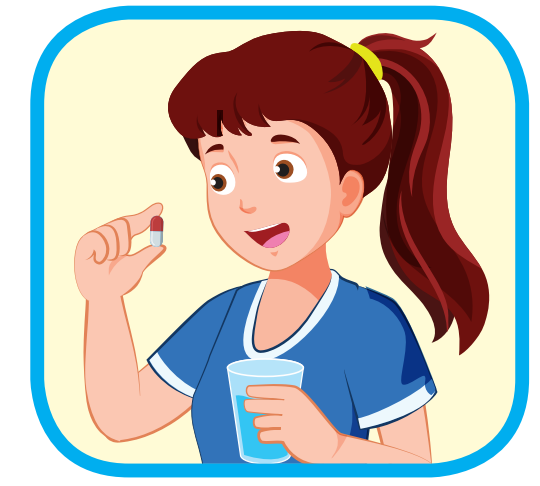 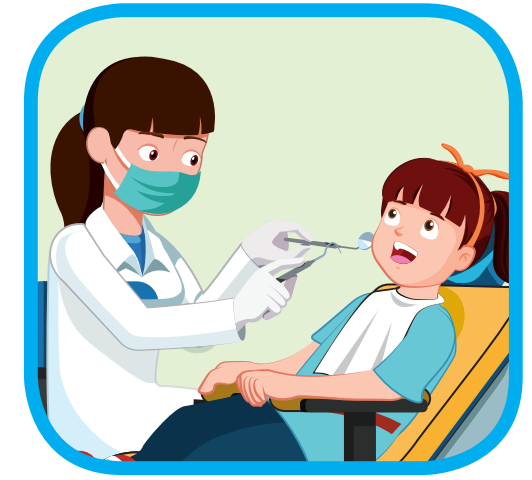 see a dentist
A
B
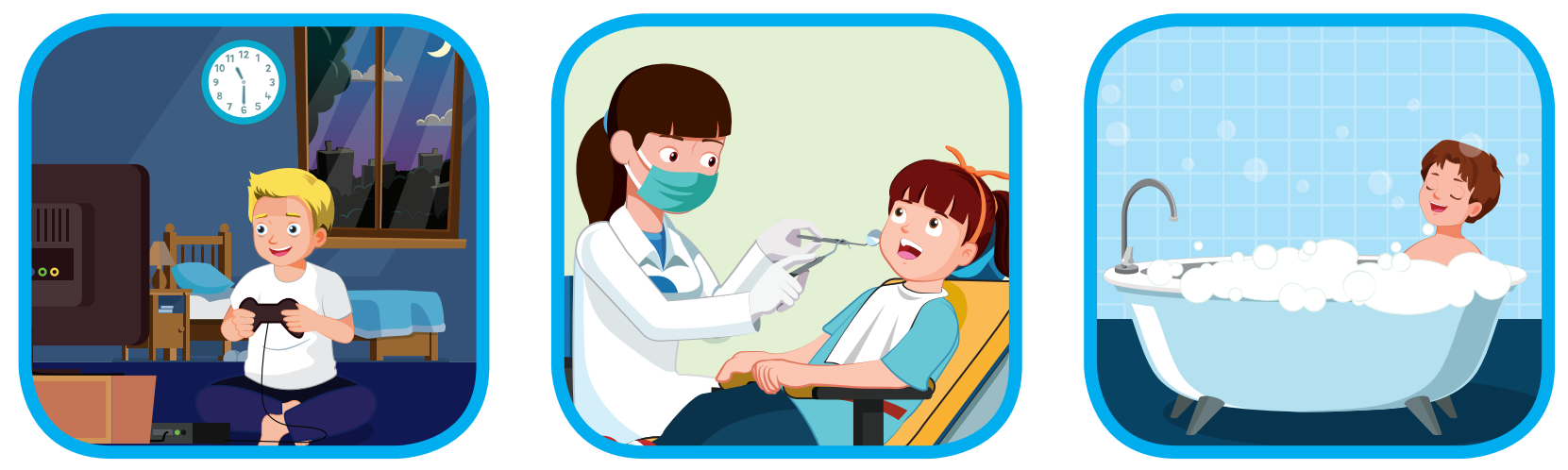 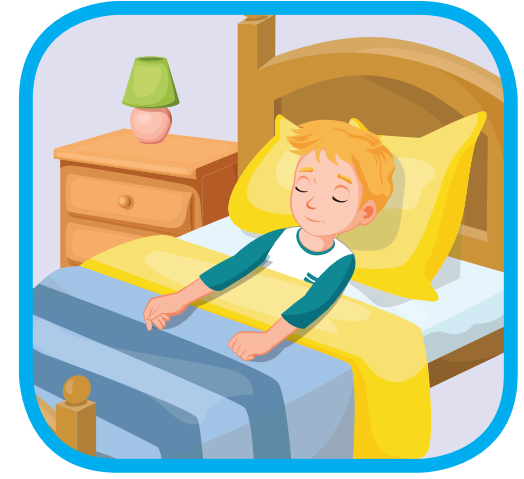 get some rest
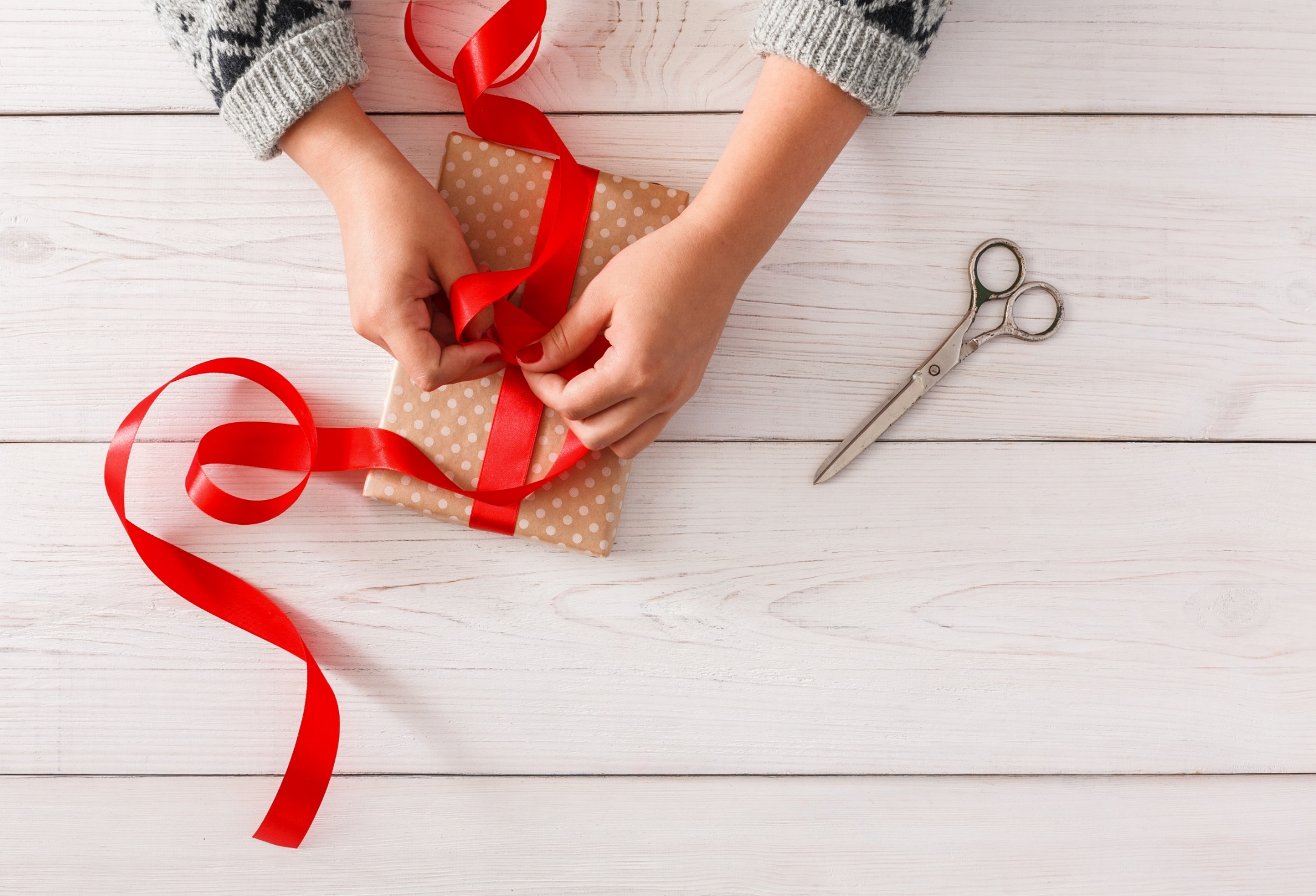 WRAP-UP
Today’s lesson
Vocabularies

see a dentist, take some medicine, get some rest, stay up late, take a bath, skip breakfast.
Structures/ Sentence patterns

You should see a dentist. 
You shouldn't stay up late.
Homework
Practice the vocabularies and structure, and make sentences using them. 
Do the exercises in Tiếng Anh 5 i-Learn Smart Start WB (page 47).
Do the exercises in Tiếng Anh 5 i-Learn Smart Start Notebook.
Prepare the next lesson (page 71 SB).
Play the consolidation games in Tiếng Anh 5 i-Learn Smart Start DHA App on www.eduhome.com.vn
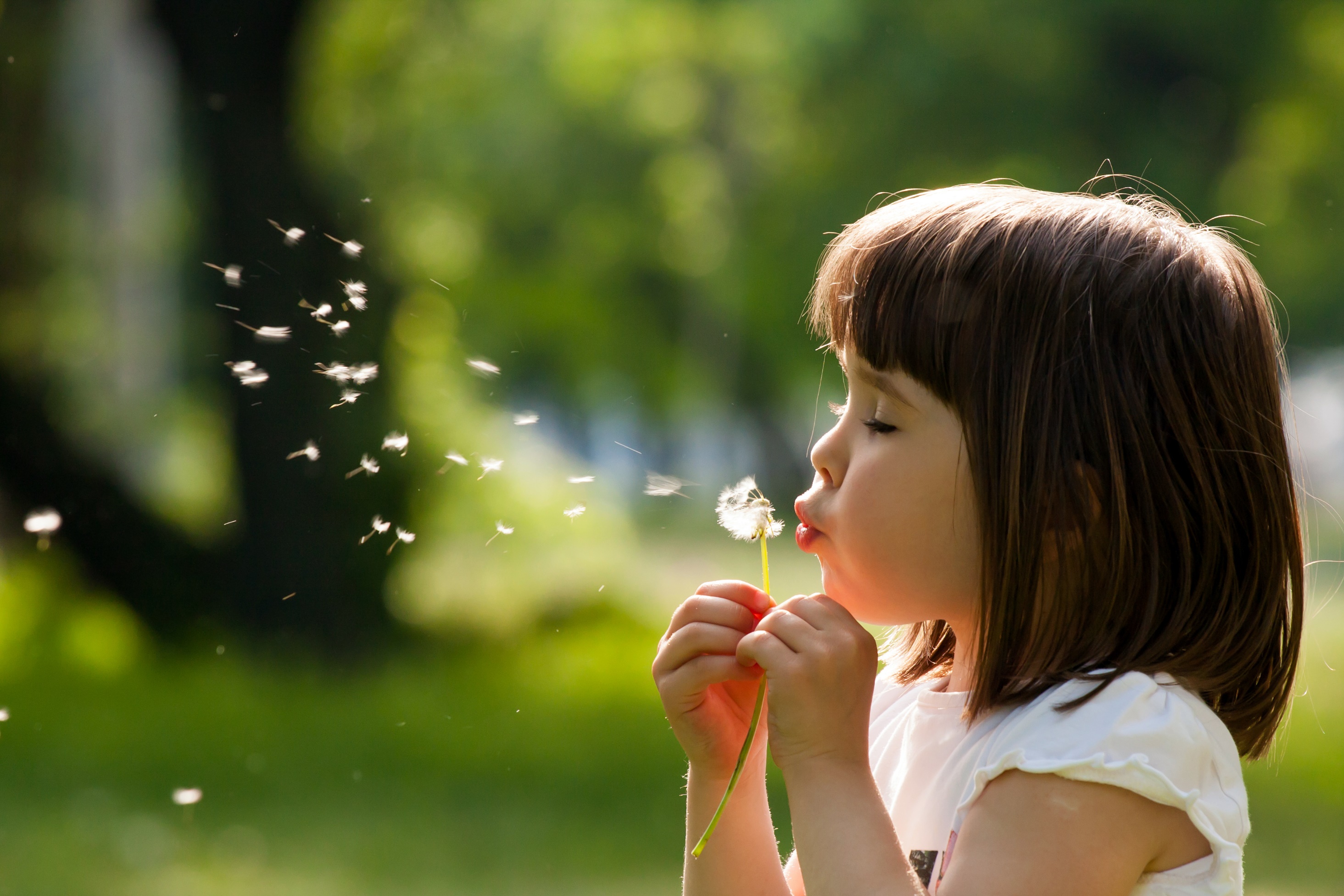 Enjoy your day!
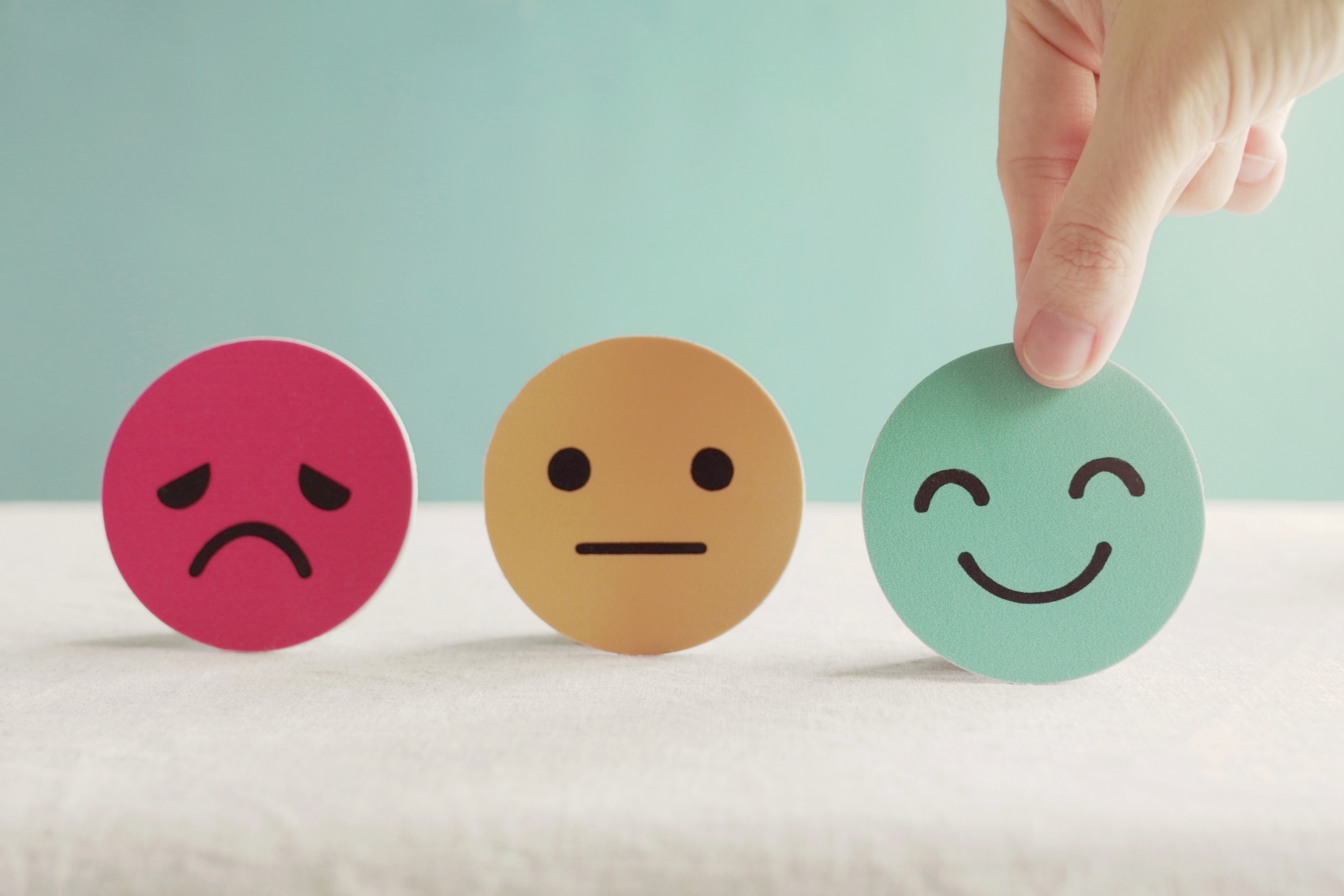 Lesson 3
Stay positive and have a nice day!